EMERSE: an easy-to-use, self-service search engine and chart review tool for EHR notes
Presentation for
University of Michigan Pediatric Fellowship Core Curriculum
February 7, 2024
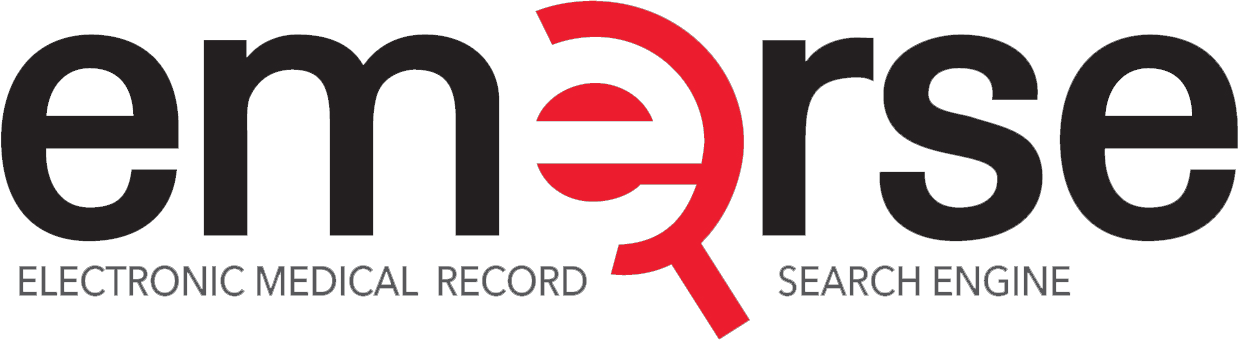 Twitter: 	@projectEMERSE
Web: 	project-emerse.org
Email: 	hanauer@umich.edu
		emerse-team@umich.edu
David Hanauer, MD, MS
Dept of Learning Health Sciences
University of Michigan
http://project-emerse.org/presentations.html
If you want to take notes or visit links
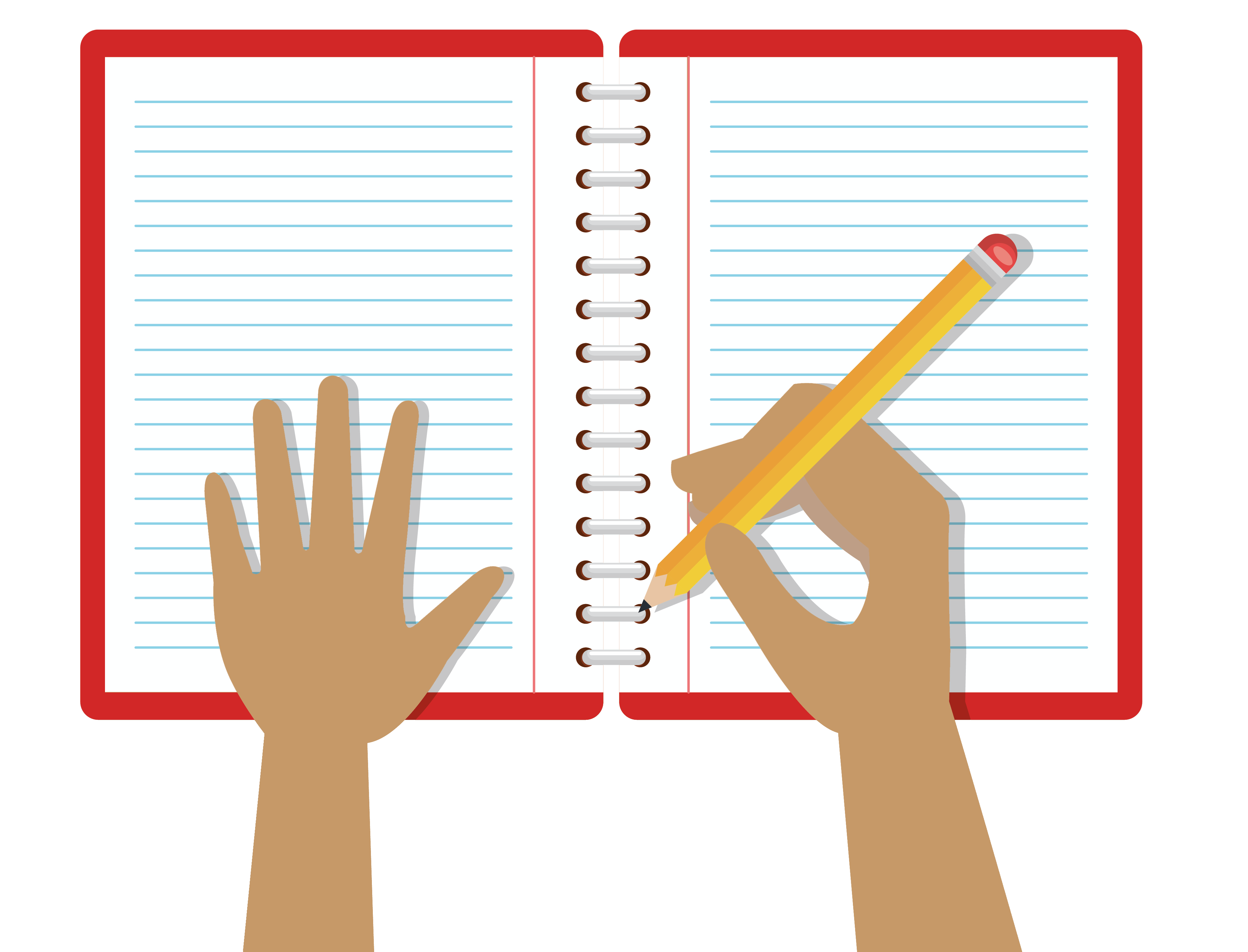 these slides can be found at:
this link will be
on most slides
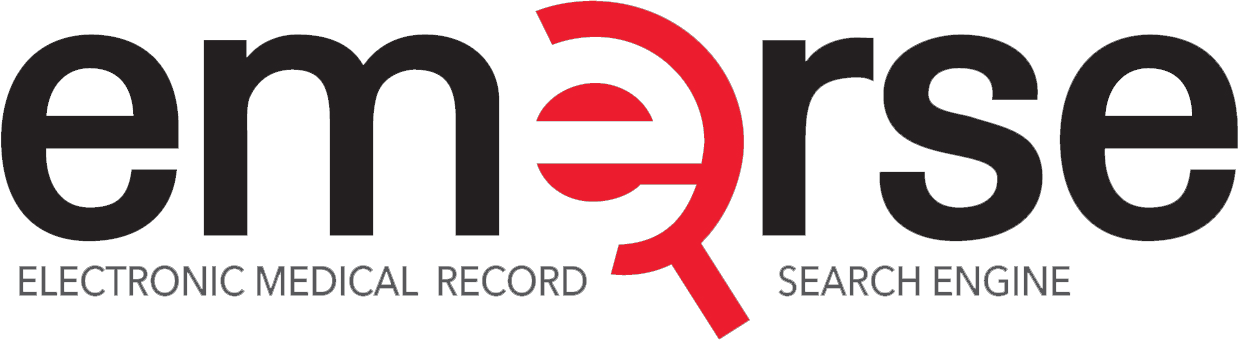 http://project-emerse.org/presentations.html
Disclosures
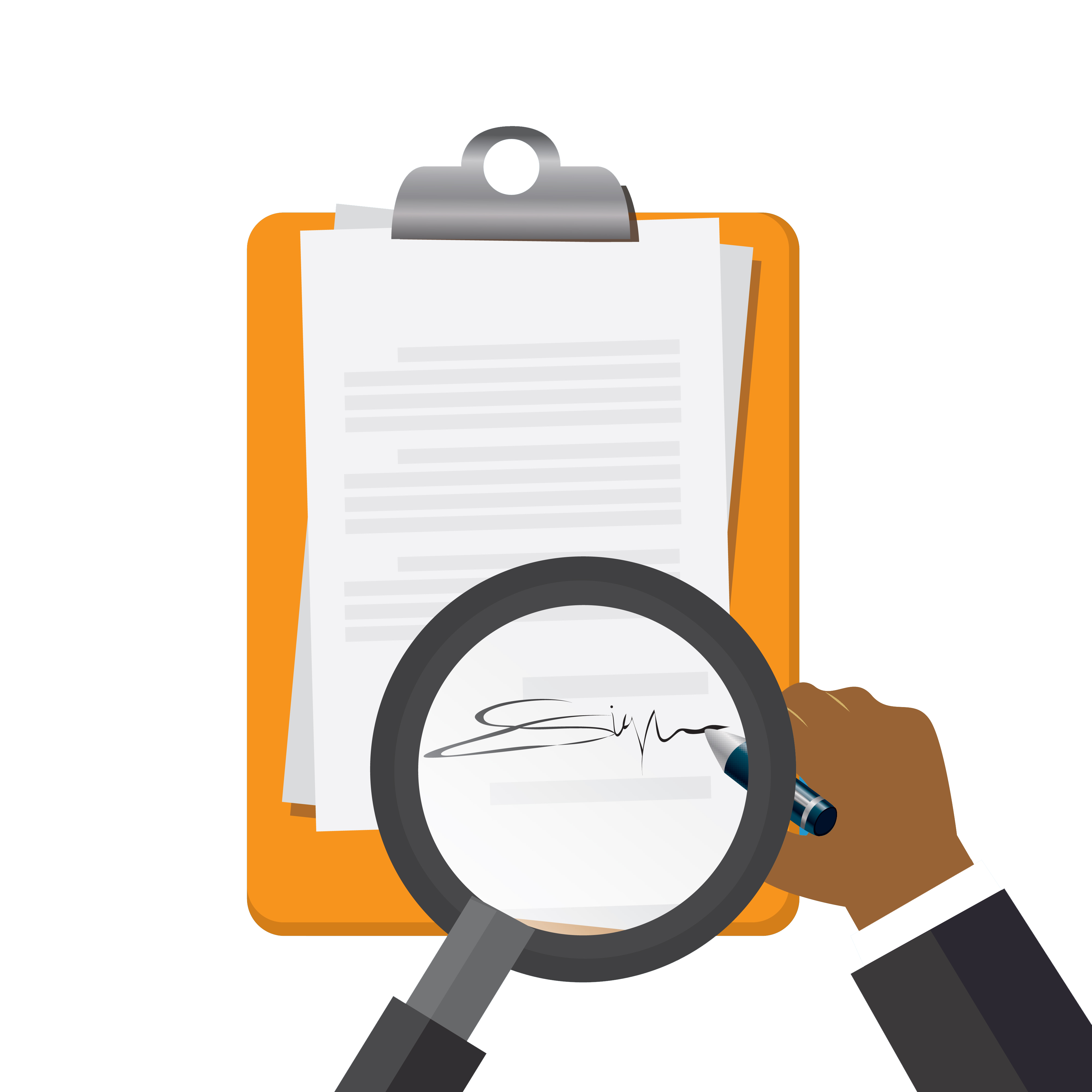 Funding: NIH (NCI-ITCR, NCATS-CTSA)

U of Michigan Royalties: “Synonyms” dataset–optional “plugin” for EMERSE.
Disclosures
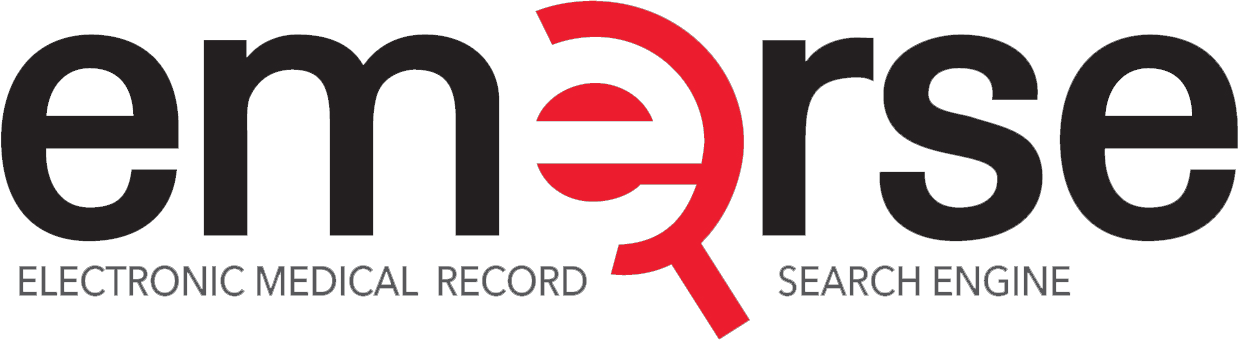 http://project-emerse.org/presentations.html
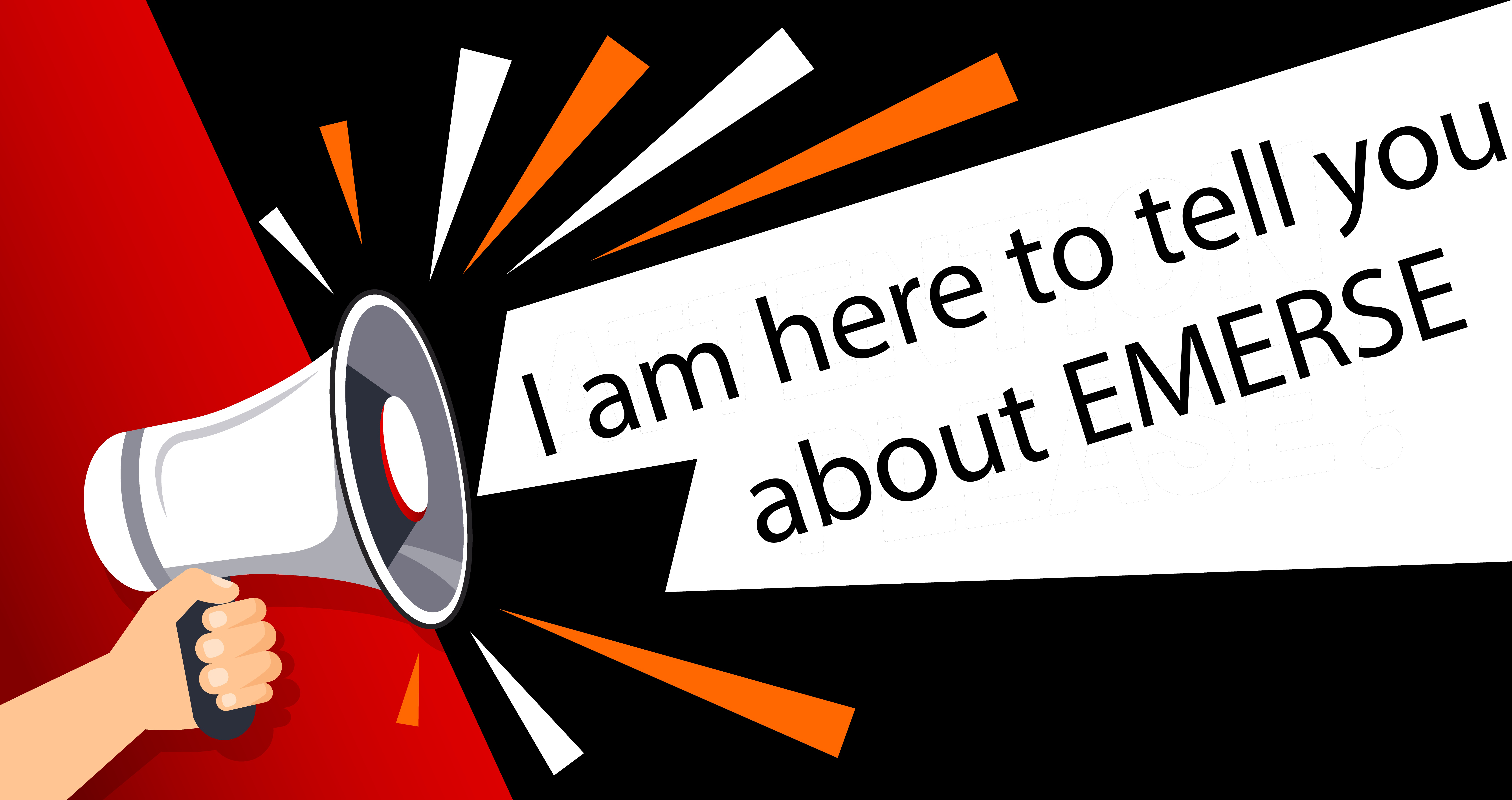 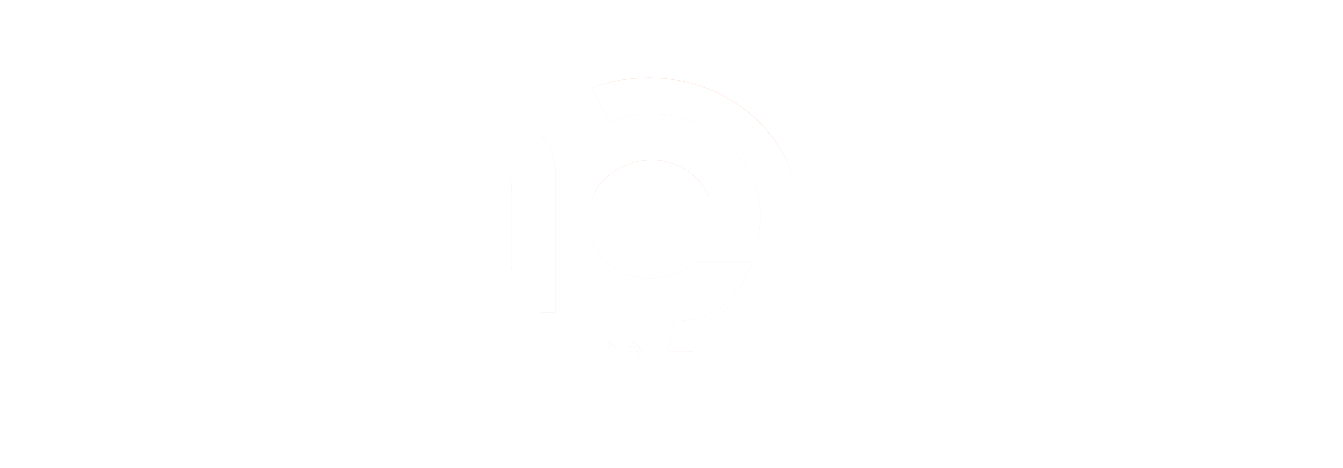 http://project-emerse.org/presentations.html
2021 study out of UC Irvine: Design, Implementation, and Usability of the Electronic Medical Record Search Engine (EMERSE) Tool 			  https://escholarship.org/uc/item/44p23878
“Users unanimously responded that they would recommend the system to others, and…for a tool they found so useful, they believed that far too few people both within and outside of their network knew about the tool’s existence.”
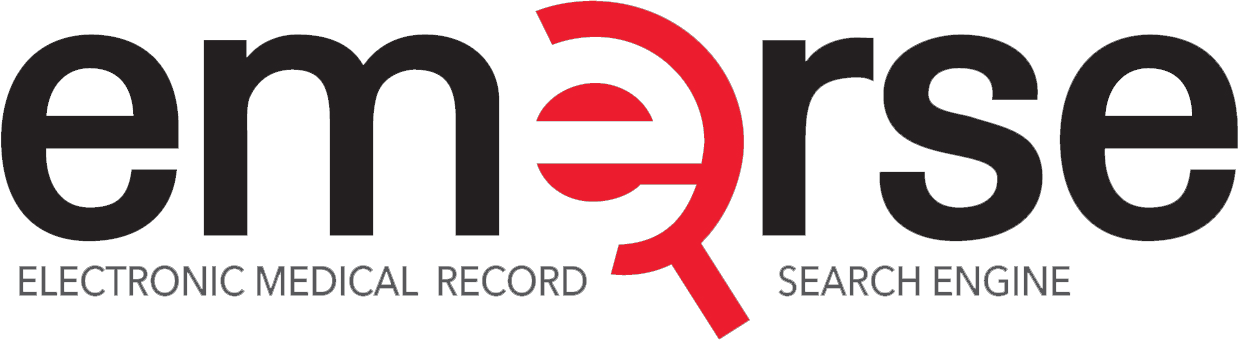 http://project-emerse.org/presentations.html
Unstructured vs Structured Data
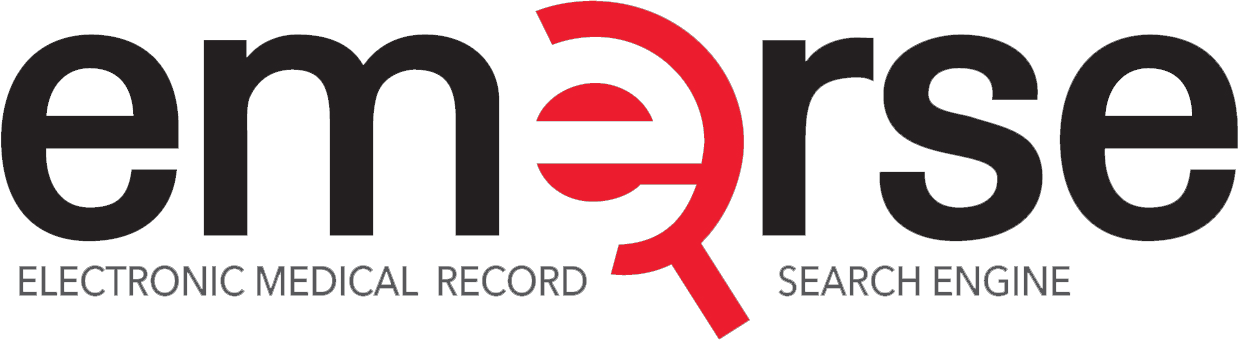 http://project-emerse.org/presentations.html
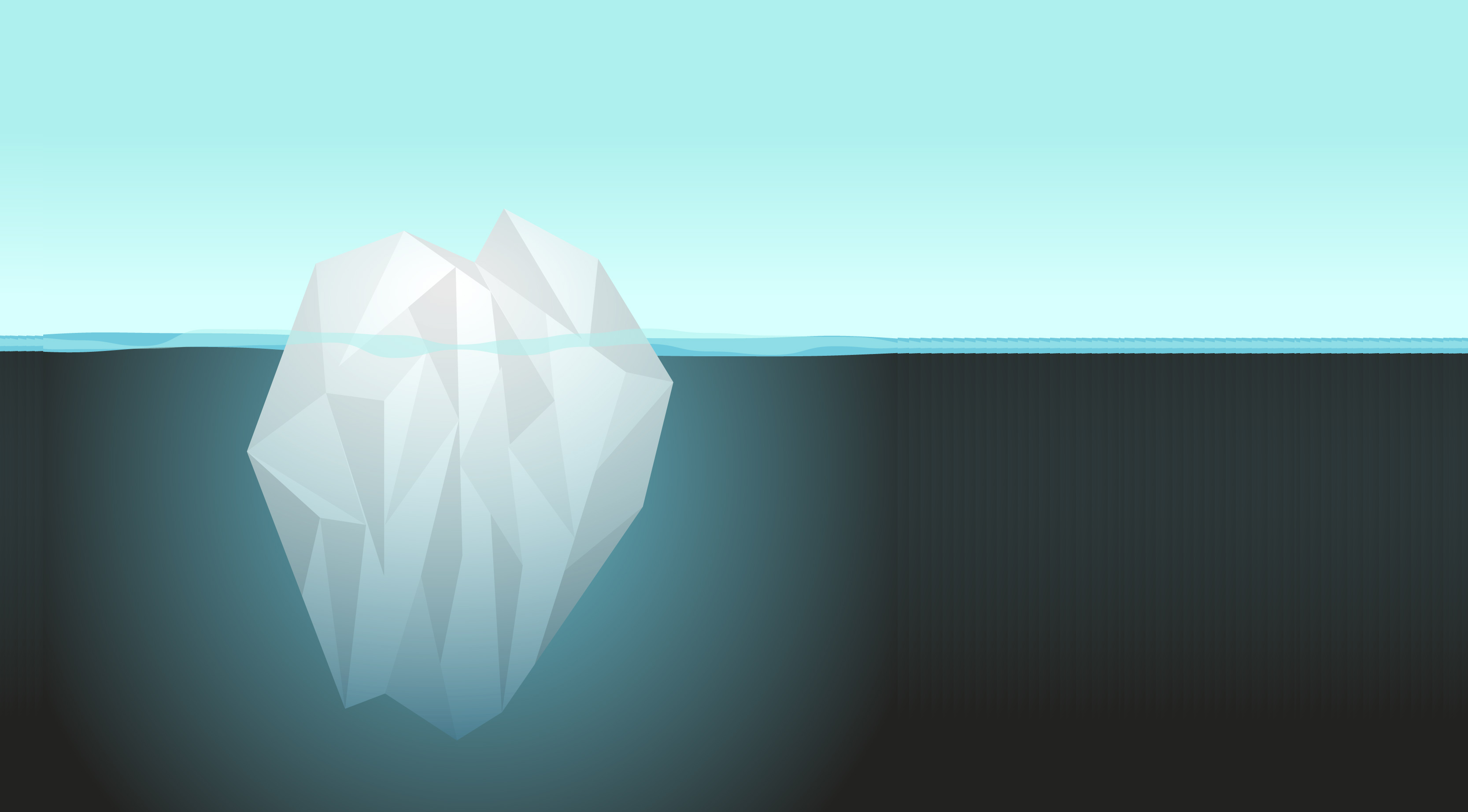 80% of EHR data are in unstructured free-text
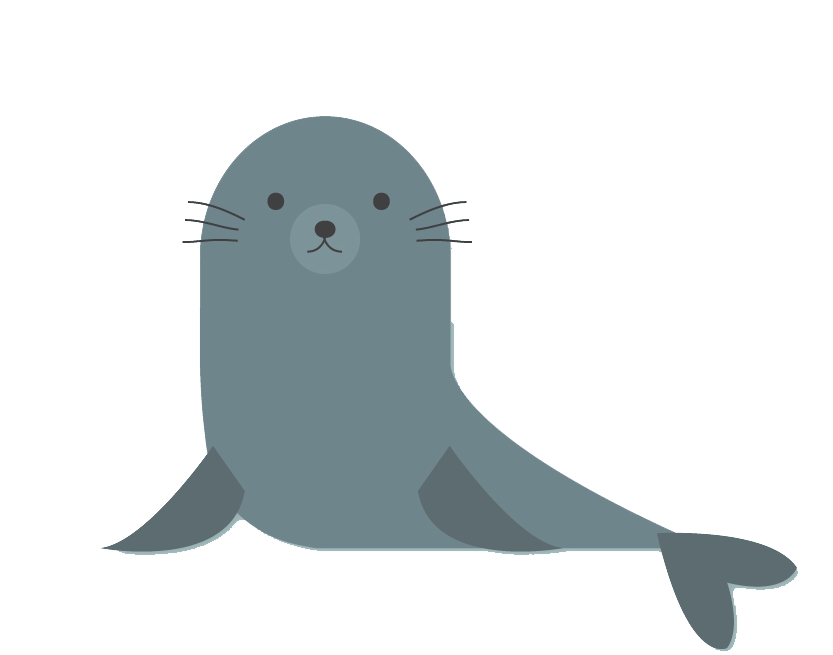 structured data
unstructured data/free text
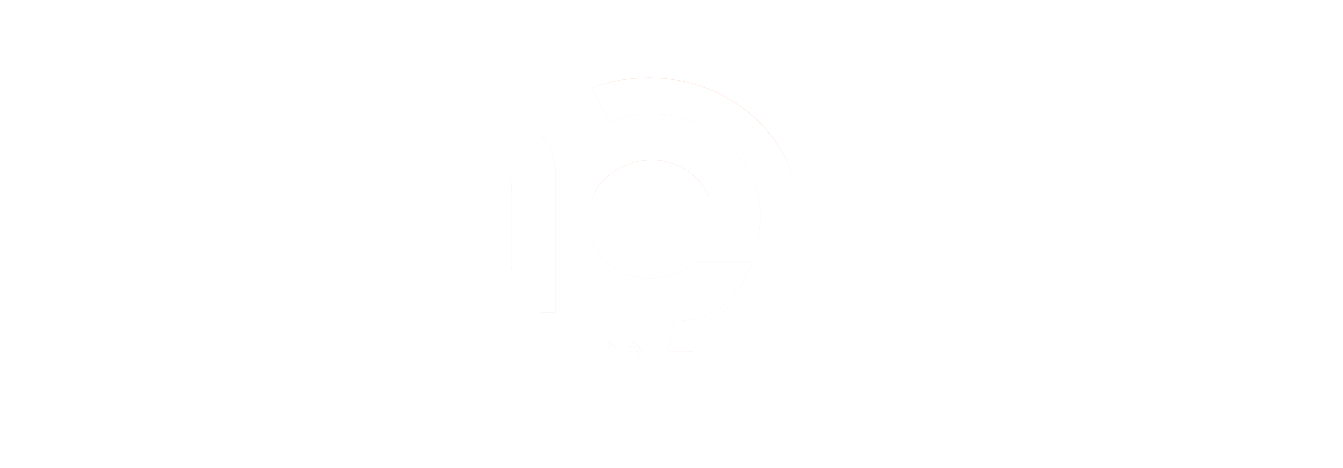 http://project-emerse.org/presentations.html
Most medical centers lack tools for free-text
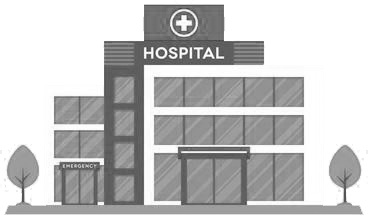 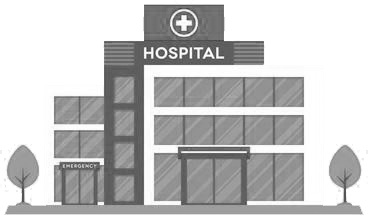 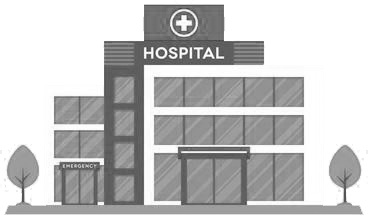 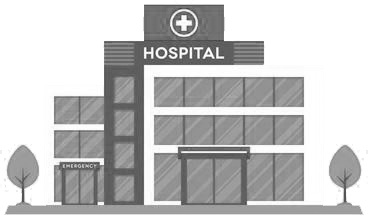 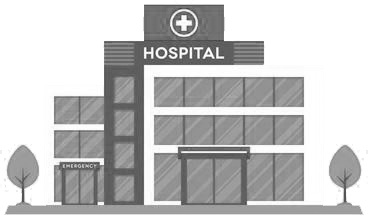 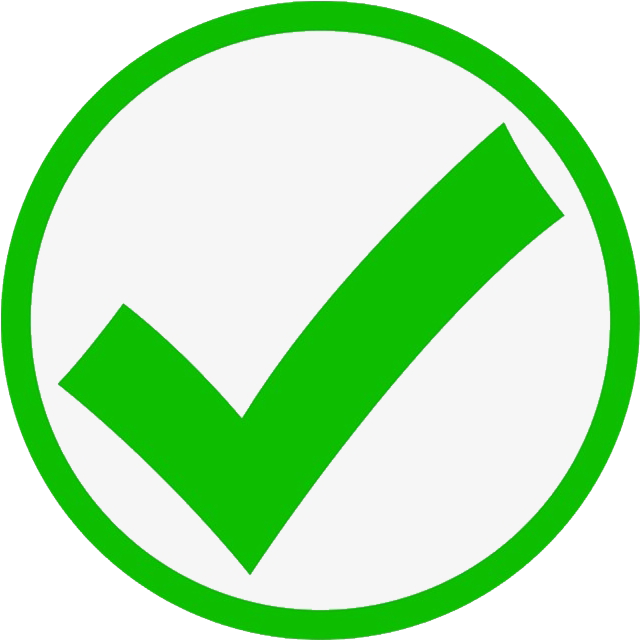 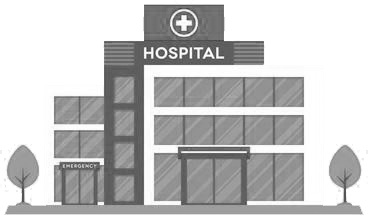 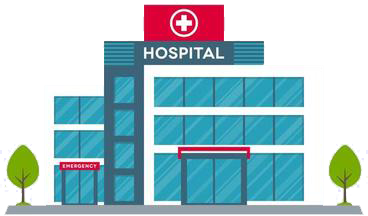 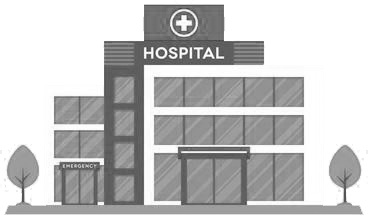 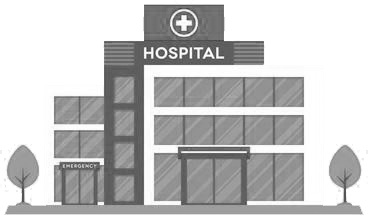 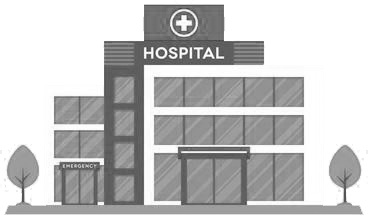 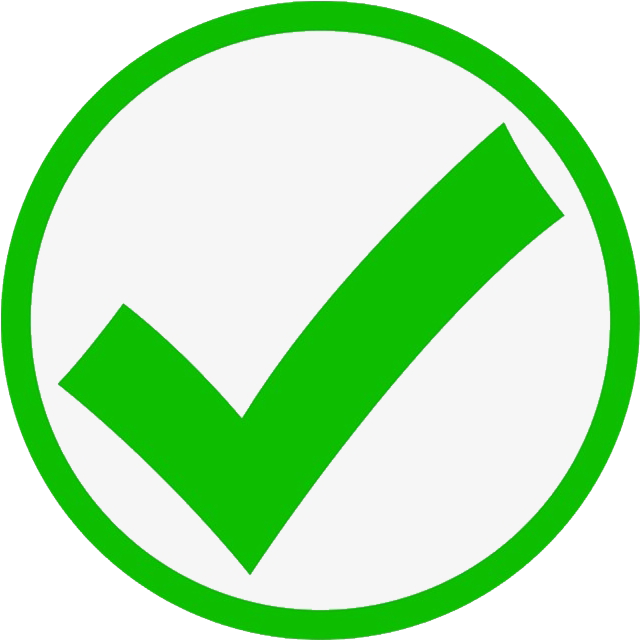 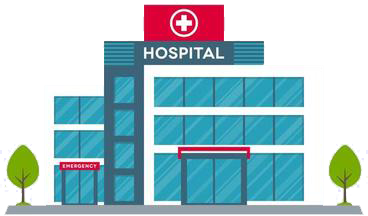 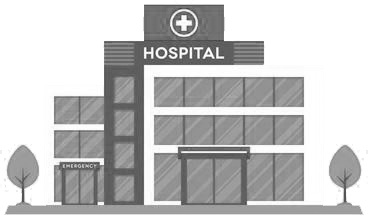 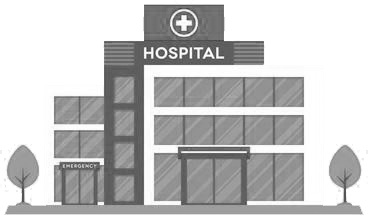 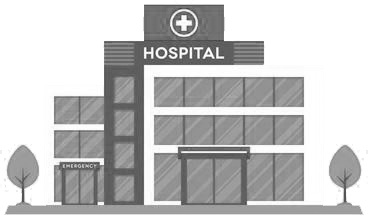 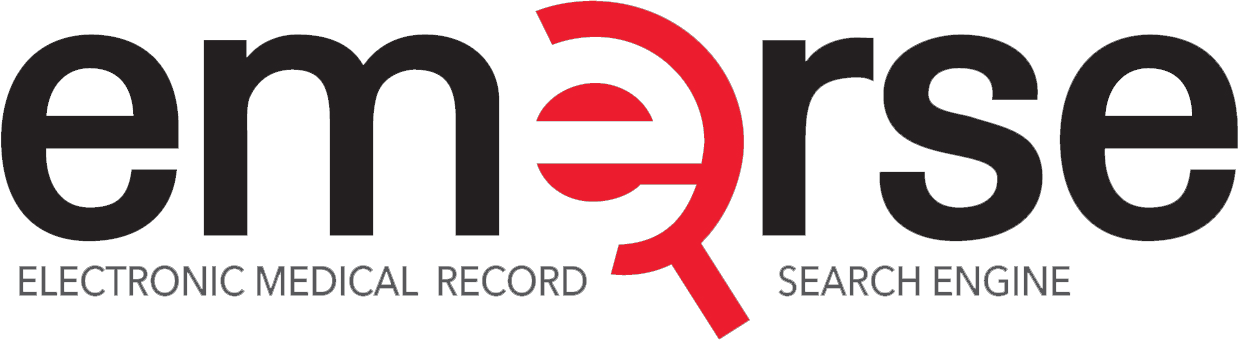 http://project-emerse.org/presentations.html
The EMERSE solution
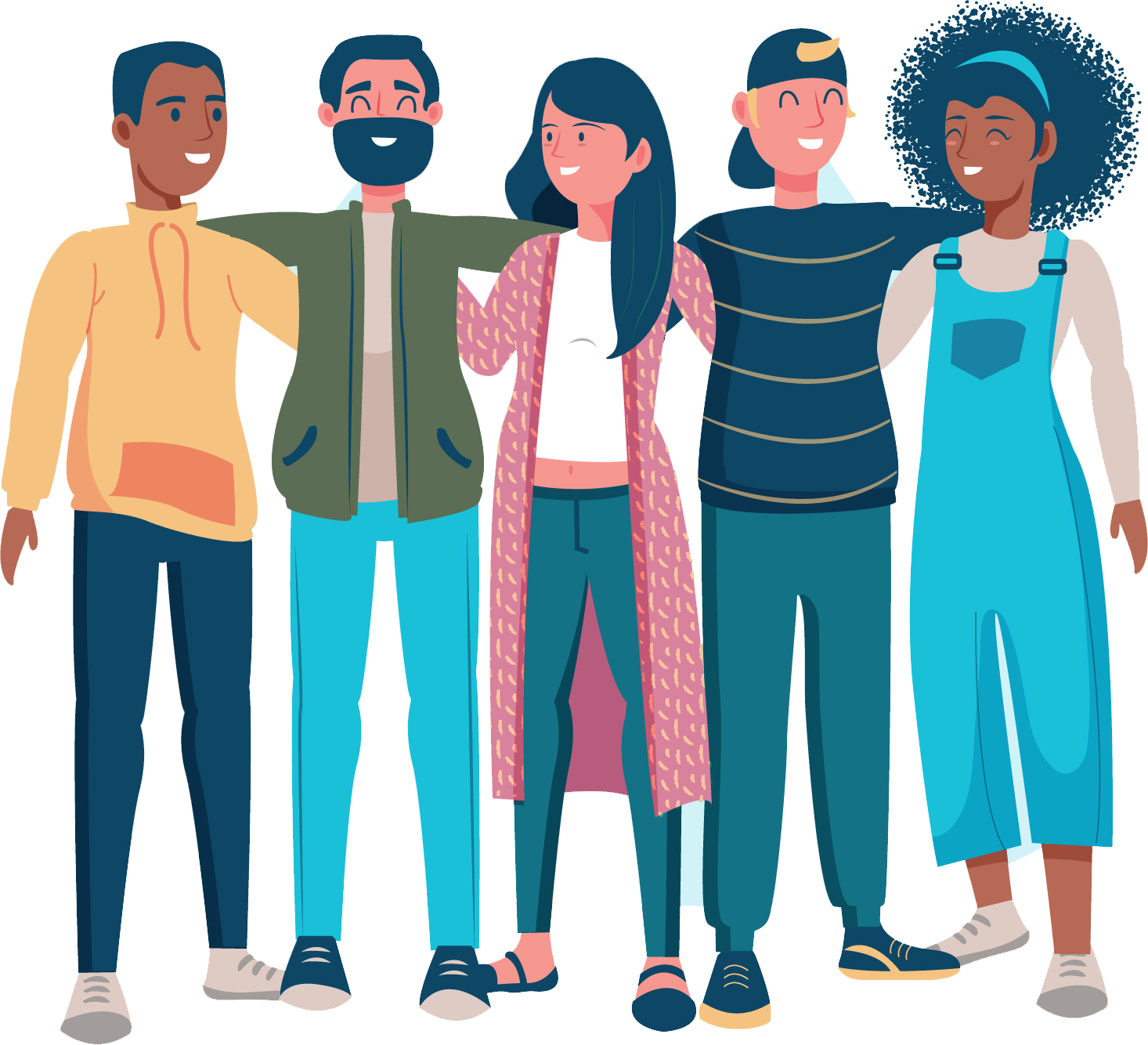 A system “for the people”
Users search the notes on their own
No need to wait in a queue for an analyst or a data scientist
Easy-to-use for non-technical users
Unlike with some EHRs, EMERSE can search across all notes and all patients at once
Continuous refinements for 18 years
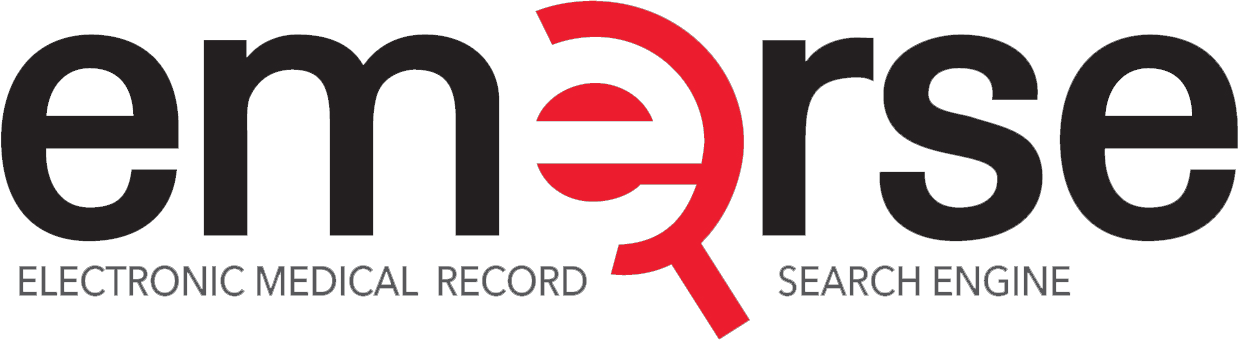 http://project-emerse.org/presentations.html
Why is EMERSE better?
EHRs have a bazillion features
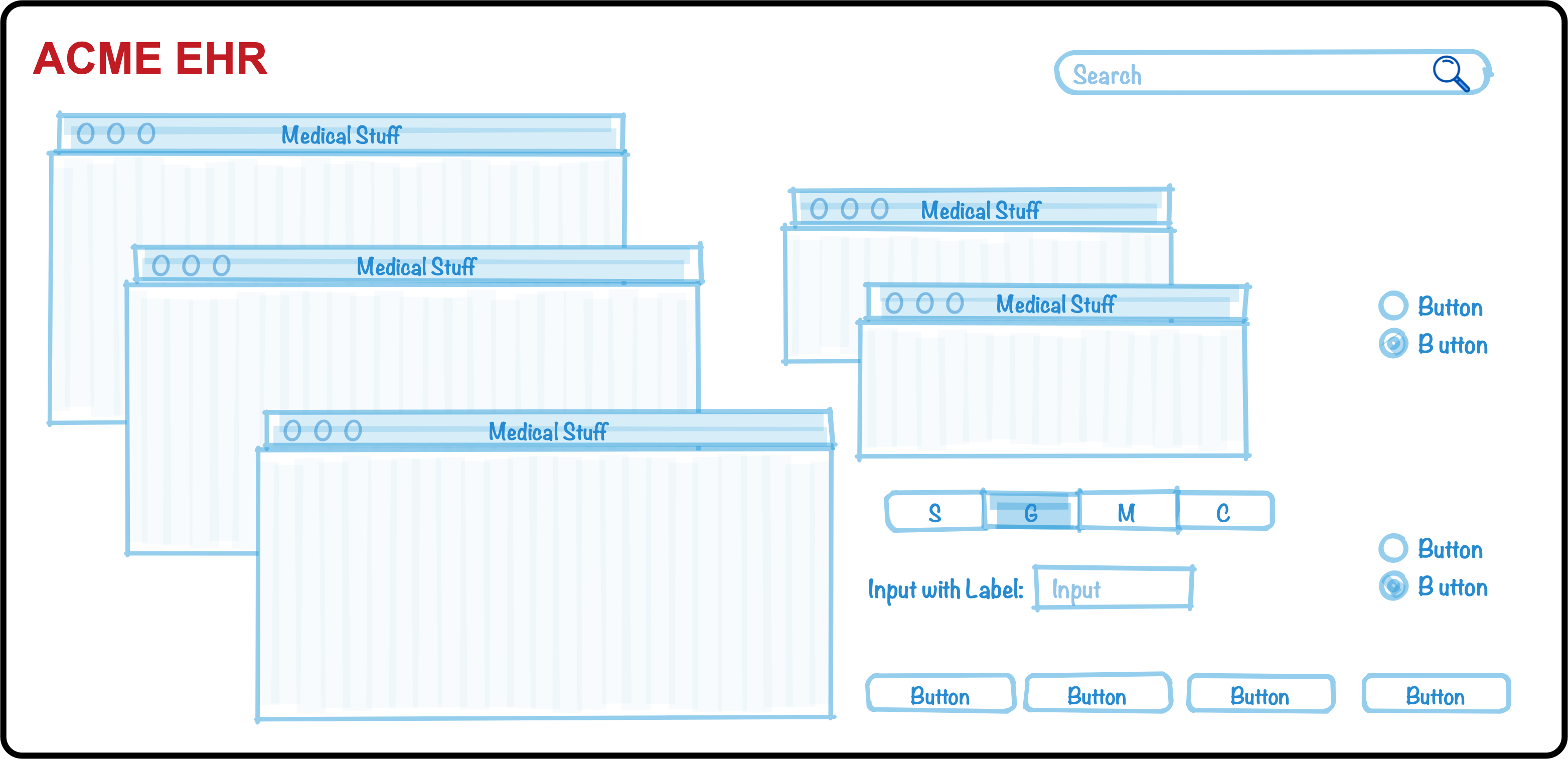 The EMERSE team has invested $millions and 18 years on just this one feature (search) because it’s so important
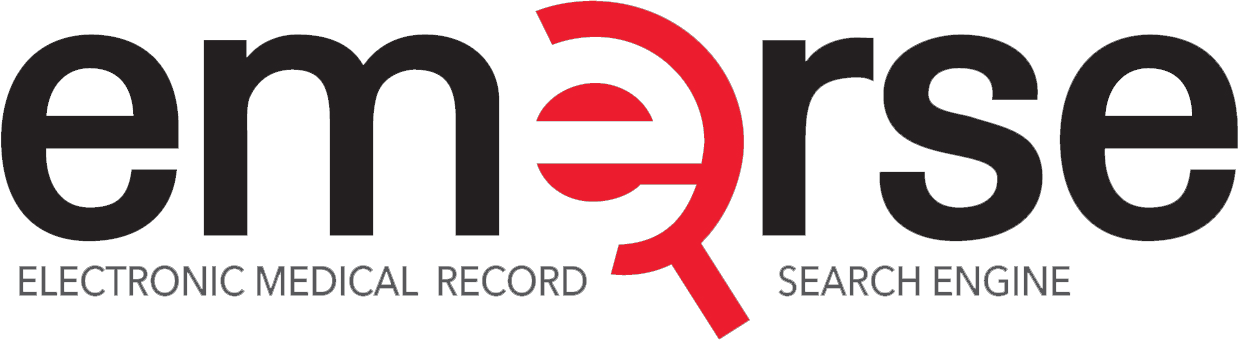 http://project-emerse.org/presentations.html
How do we know it’s better?
We’ve studied it
“new users of the EMERSE system are able to complete basic but critical workflow tasks in the system with a high rate of success…are highly satisfied with the interface, and have highly positive perceptions of its expected utility in their work.”

“survey results indicate very high ratings of usability and satisfaction with the EMERSE system by new users after only one session of use.”
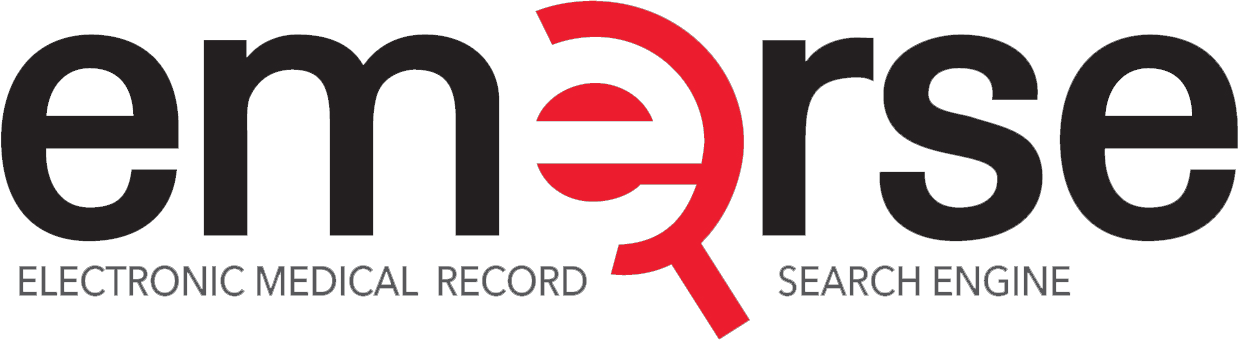 https://project-emerse.org/documents/reyes_masters_thesis_2021.pdf
http://project-emerse.org/presentations.html
How do we know it’s better?
Our users tell us
EMERSE is working out great for casefinding...have found quite a bit of cases that we would have missed otherwise. Thank you and everyone on your team!
Thank you for…this important tool which is proving extremely valuable in enhancing patient safety and quality of care delivered at Michigan Medicine.
..continued gratitude for the availability of this powerful research tool. As always, thank you for this innovation!
EMERSE is an absolute gem
@umichmedicine. The functionality is very friendly and it saved hours of time during the data collection process. Thank you to the team that created this powerful research tool!
To say “it is the most useful tool I use in my job” would be an understatement, so thank you for creating and sharing it with others!!
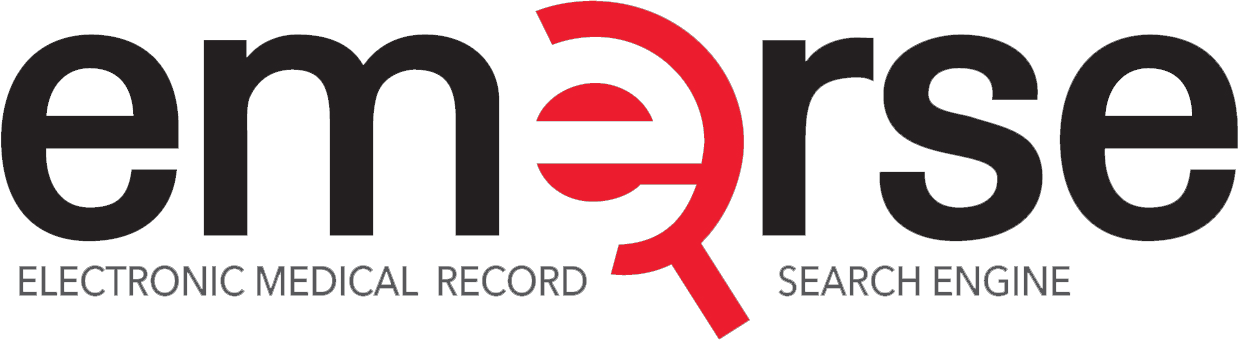 http://project-emerse.org/presentations.html
How do we know it’s better?
Researchers mention it in their publications
“Reviewers used the EMERSE search tool to ensure thorough review of the available documentation...” [PMID 36119396]
“the tool avoids the pitfalls of diagnostic inaccuracy seen with tools querying on ICD and billing codes…” [PMID 36114099]
“[EMERSE] provides software features to comprehensively scan all clinical documents…for keywords and phrases to ensure that even rarely mentioned events are detected.” [PMID 36550198]
“…information [was] captured via EMERSE…in order to obtain the most accurate and complete information per patient.”[PMID 36752520]
http://project-emerse.org/presentations.html
How do we know it’s better?
Top-tier medical centers trust it
http://project-emerse.org/presentations.html
What can EMERSE do?
Lots of things! 







Watch our videos: https://project-emerse.org/use_cases.html
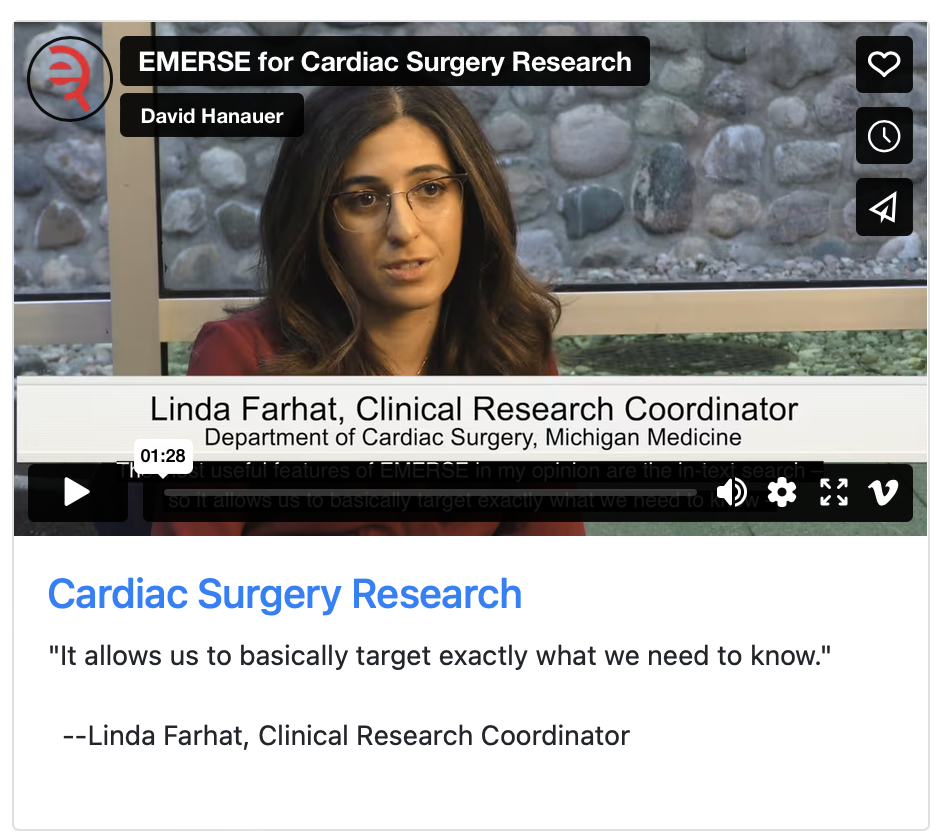 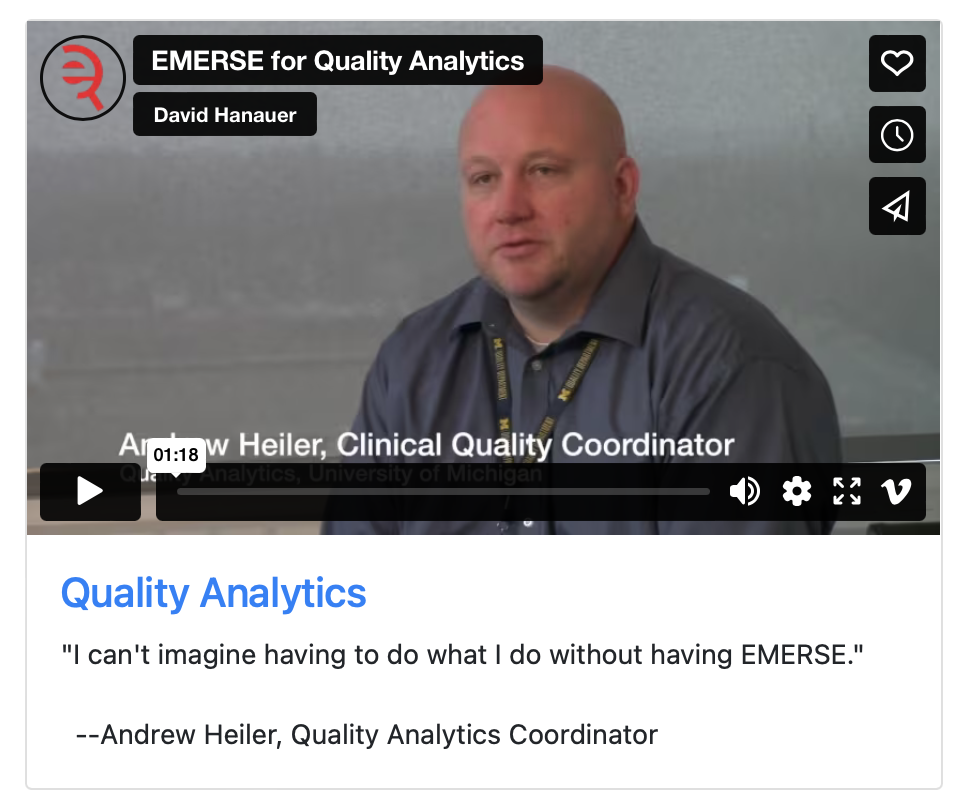 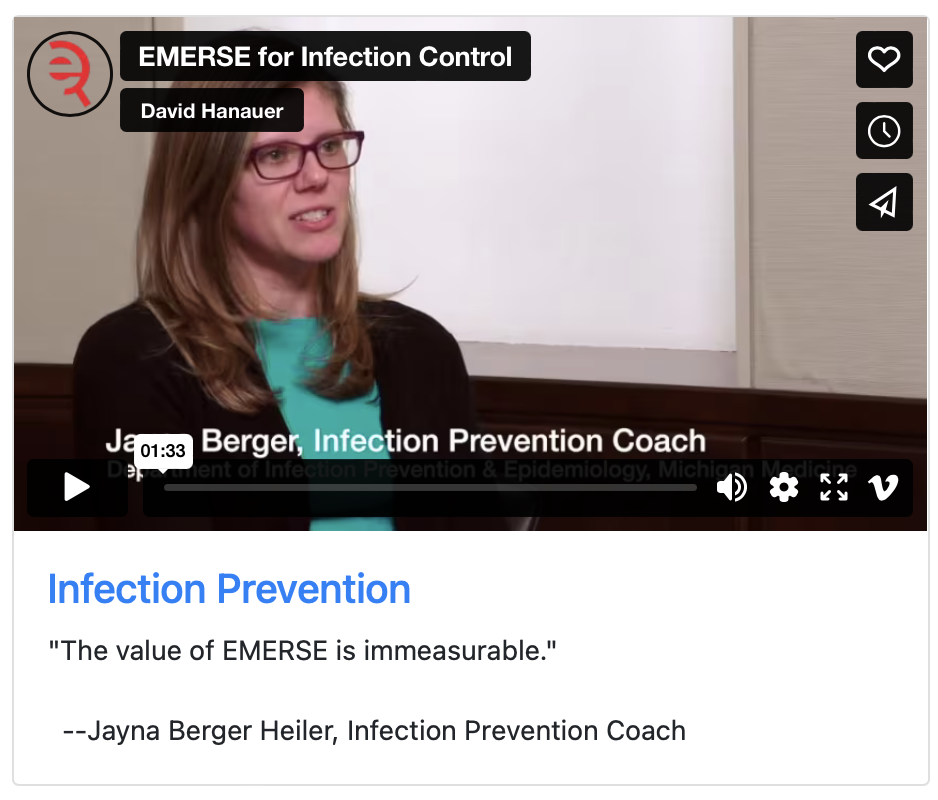 Find cohorts
EMERSE allows you to find cohorts based on things mentioned in the notes
diseases
drugs
symptoms
anything*
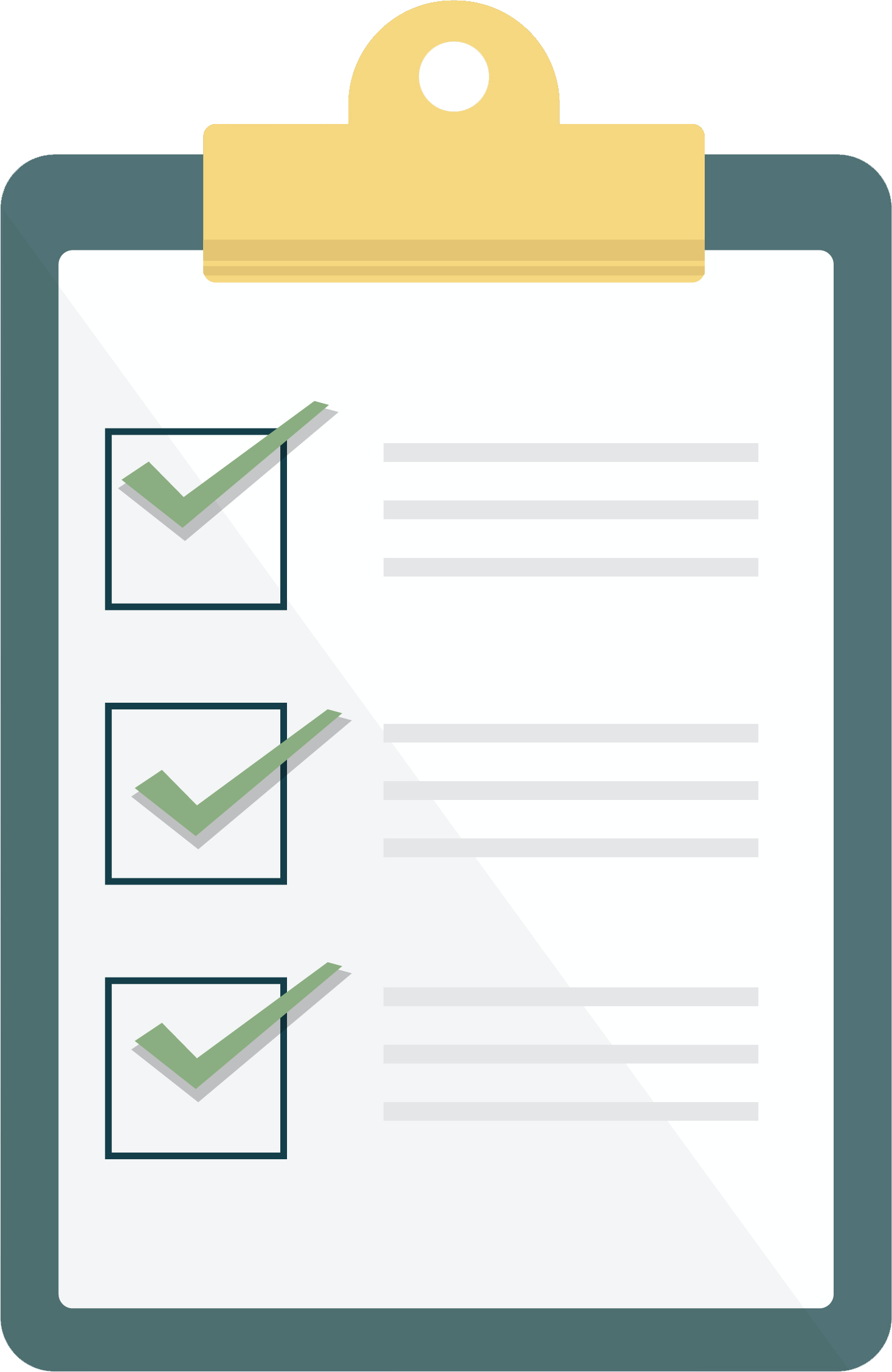 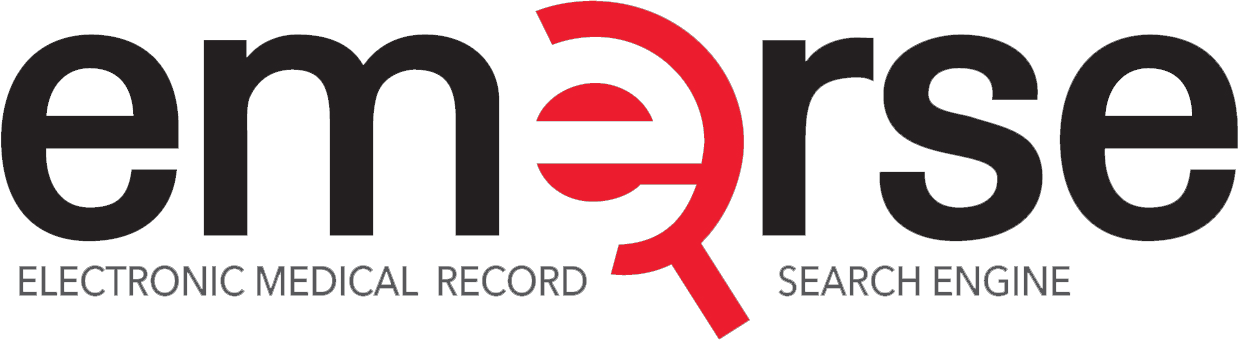 *if it is mentioned
http://project-emerse.org/presentations.html
Find cohorts
It’s perfect for finding rare things…
   							 …like rare cancers such as
								cutaneous leiomyosarcoma
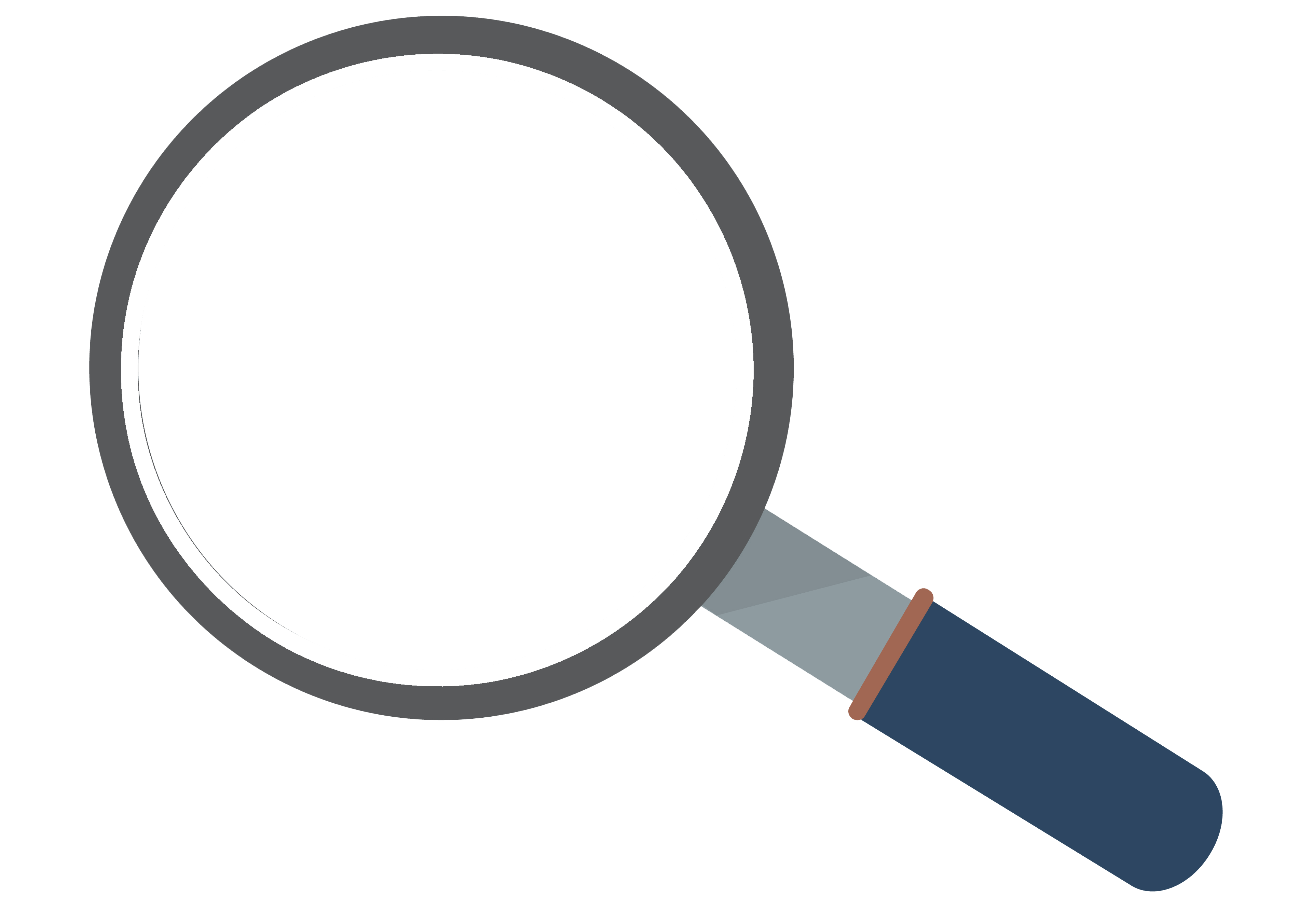 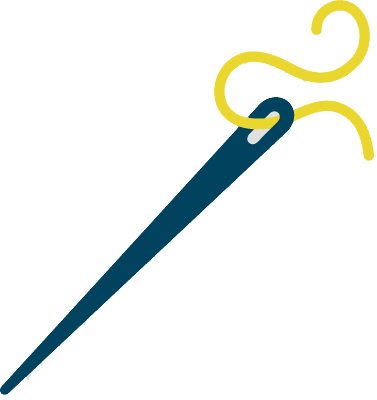 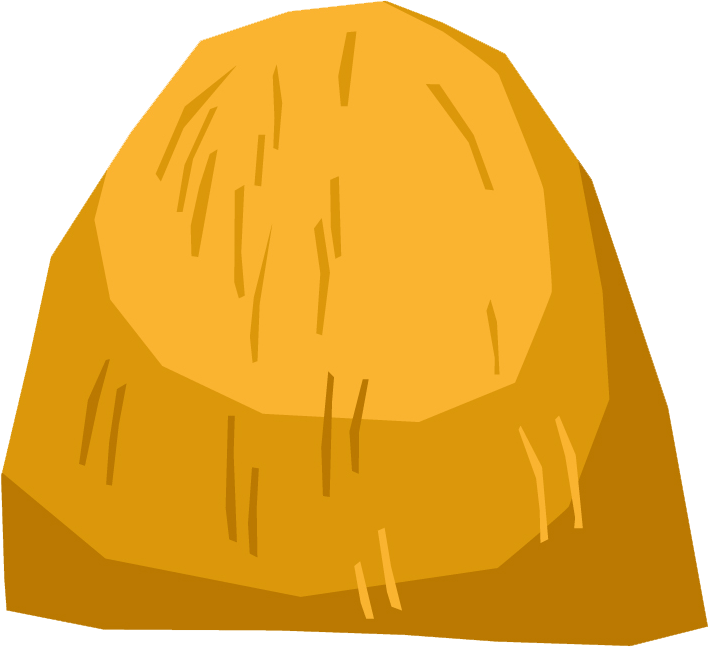 See this talk for more details:
https://vimeo.com/677482835
“Using EMERSE to Improve Research Involving Rare Cancers”
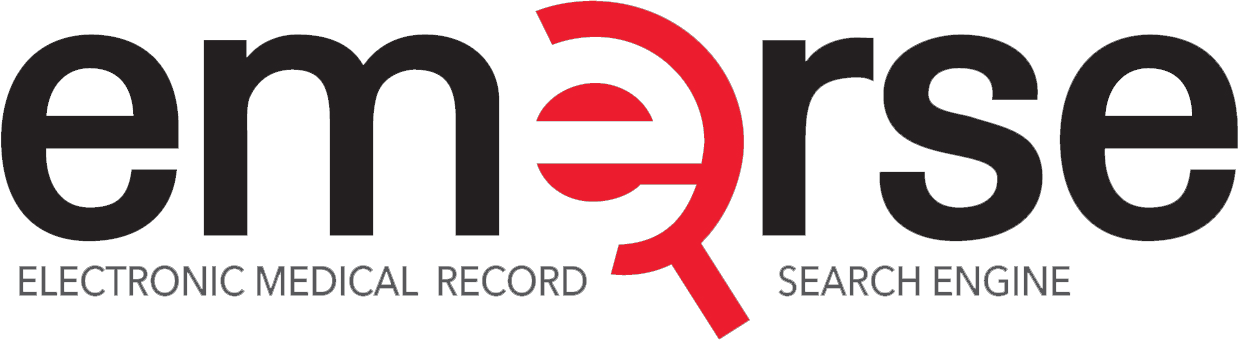 http://project-emerse.org/presentations.html
Highlight documentsfor chart review
Thoracocentesis confirmed the recurrence of mantle cell lymphoma. Disease restaging work-up revealed multicompartment lymphadenopathy in the neck, mediastinal, retrocrural, retroperitoneal and pelvic regions. Bone marrow was also involved. The patient was treated with a total of six cycles of rituximab, cyclophosphamide, vincristine, doxorubicin and dexamethasone (R-HyperCVAD) completed in January 2007. That treatment led to complete remission that lasted until October 2008, when the disease was found to have recurred in the left pleural space and retroperitoneum without bone marrow involvement.
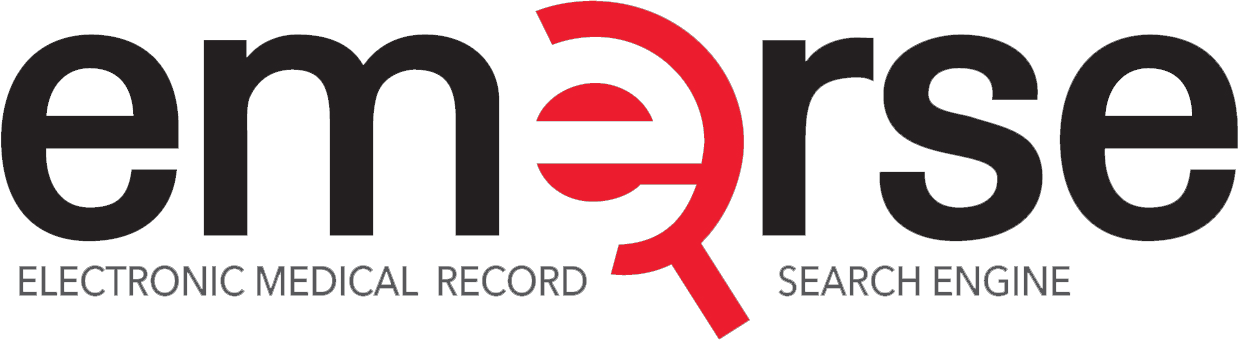 https://jmedicalcasereports.biomedcentral.com/articles/10.1186/1752-1947-4-329
http://project-emerse.org/presentations.html
Our philosophy
It’s important to view the terms/concepts in the context of the original text to truly understand the clinical meaning.
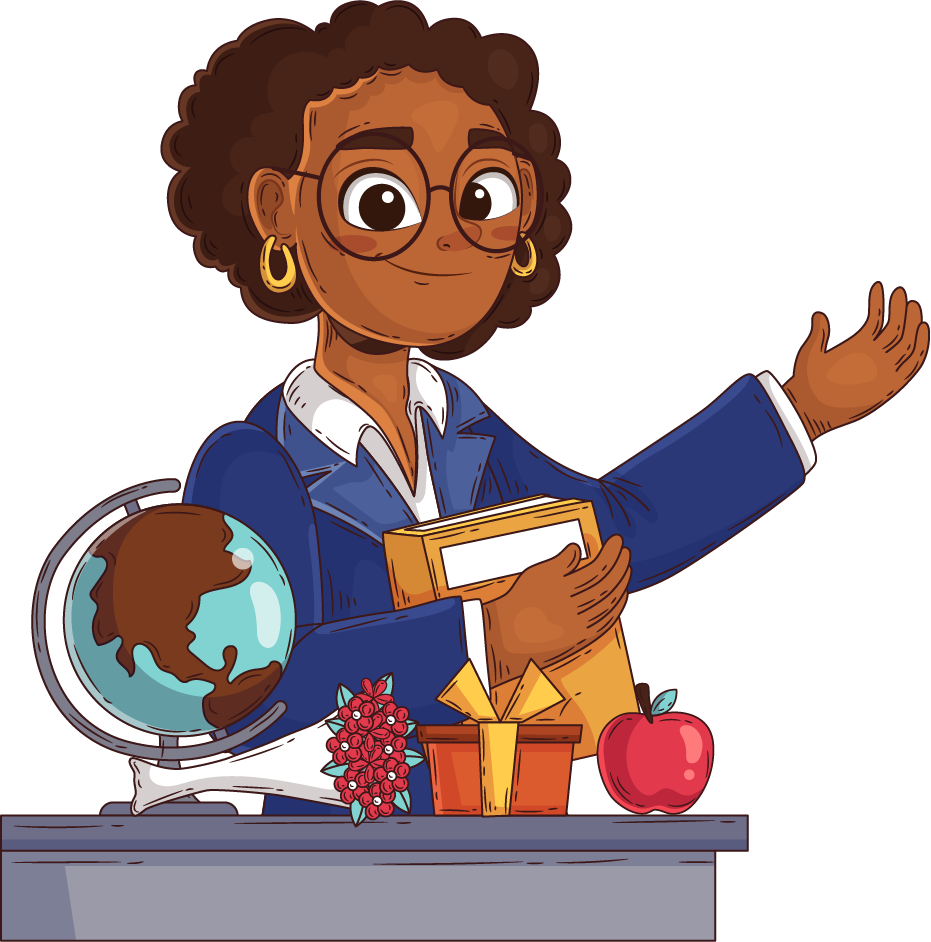 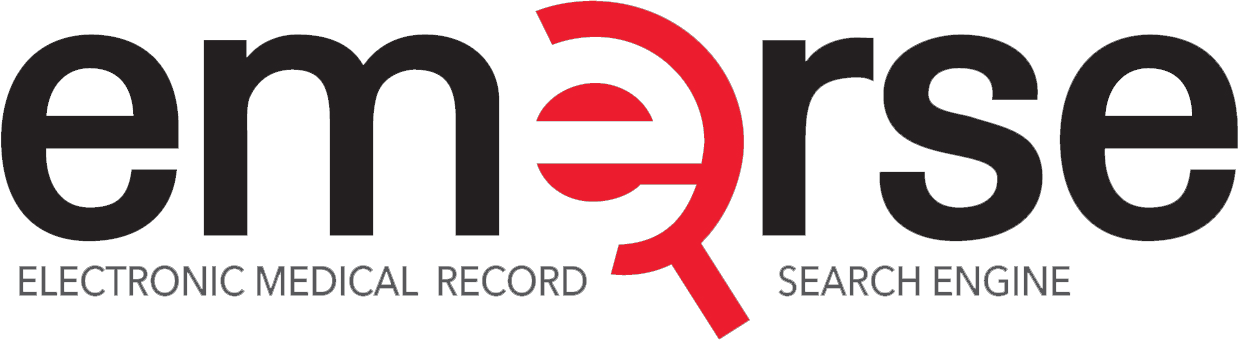 http://project-emerse.org/presentations.html
Meta Mapping (1000):
  1000   *^patient (Patients) [Patient or Disabled Group]
Meta Mapping (702):
   742   Presented (Presentation) [Idea or Concept]
   742   PALPABLE (Palpable) [Qualitative Concept]
   784   right Breast mass (Lump in right breast) [Finding]
Meta Mapping (1000):
  1000   Clinical Laboratory (Clinical Laboratory Services) [Health Care Activity]
Meta Mapping (1000):
  1000   Clinical Laboratory (Laboratories, Clinical) [Health Care Related Organization,Manufactured Object]
Meta Mapping (947):
   947   Mammography finding [Finding]
Meta Mapping (743):
   715   CARCINOMA OF BREAST (Breast Carcinoma) [Neoplastic Process]
Meta Mapping (1000):
  1000   *^patient (Patients) [Patient or Disabled Group]
Meta Mapping (1000):
  1000   LUMPECTOMY (Lumpectomy of breast) [Therapeutic or Preventive Procedure]
Meta Mapping (1000):
  1000   SENTINEL LYMPH NODE BIOPSY (Sentinel Lymph Node Biopsy) [Diagnostic Procedure]
Meta Mapping (745):
   806   Frozen Section (Frozen Sections) [Tissue]
   593   Tumour (Neoplasms) [Neoplastic Process]
Meta Mapping (745):
   806   Frozen Section (Frozen Sections) [Tissue]
   593   Tumor (Tumor tissue sample) [Tissue]
Meta Mapping (745):
   806   Frozen Section (Frozen Sections) [Tissue]
   593   Tumor (Specimen Source Codes - tumor) [Intellectual Product]
Meta Mapping (745):
   806   Frozen Section (Frozen Sections) [Tissue]
   593   Tumor (Tumor Mass) [Finding]
Meta Mapping (745):
   806   Frozen Section (Cryoultramicrotomy) [Laboratory Procedure]
   593   Tumour (Neoplasms) [Neoplastic Process]
Meta Mapping (745):
   806   Frozen Section (Cryoultramicrotomy) [Laboratory Procedure]
   593   Tumor (Tumor tissue sample) [Tissue]
Meta Mapping (745):
   806   Frozen Section (Cryoultramicrotomy) [Laboratory Procedure]
   593   Tumor (Specimen Source Codes - tumor) [Intellectual Product]
Meta Mapping (745):
   806   Frozen Section (Cryoultramicrotomy) [Laboratory Procedure]
   593   Tumor (Tumor Mass) [Finding]
Meta Mapping (1000):
  1000   Sentinel node (Sentinel node (disorder)) [Disease or Syndrome]
Meta Mapping (1000):
  1000   Sentinel Node (Sentinel Lymph Node) [Body Part, Organ, or Organ Component]
Meta Mapping (1000):
  1000   Revealed [Qualitative Concept]
Meta Mapping (1000):
  1000   Granulomatous Inflammation (Granulomatous inflammation) [Pathologic Function]
Meta Mapping (1000):
  1000   Gross examination (Sample macroscopy) [Laboratory Procedure]
Meta Mapping (1000):
  1000   confirmed (Confirmed by) [Qualitative Concept]
Meta Mapping (1000):
  1000   Confirmed (Confirmation) [Finding]
Meta Mapping (696):
   760   DIAGNOSIS (Diagnosis) [Diagnostic Procedure]
   593   Tuberculous (Tuberculosis) [Disease or Syndrome]
   593   MASTITIS (Mastitis) [Disease or Syndrome]
Meta Mapping (696):
   760   DIAGNOSIS (Diagnosis) [Diagnostic Procedure]
   593   Tuberculous (Tuberculosis) [Disease or Syndrome]
   593   Mastitis (Inflammatory disorder of breast) [Disease or Syndrome]
Meta Mapping (696):
   760   DIAGNOSIS (Diagnosis) [Diagnostic Procedure]
   593   Tuberculous (Tuberculosis) [Disease or Syndrome]
   593   Mastitis (Inflammation of non-human mammary gland) [Disease or Syndrome]
Meta Mapping (696):
   760   Diagnosis (Disease) [Disease or Syndrome]
   593   Tuberculous (Tuberculosis) [Disease or Syndrome]
   593   MASTITIS (Mastitis) [Disease or Syndrome]
Meta Mapping (696):
   760   Diagnosis (Disease) [Disease or Syndrome]
   593   Tuberculous (Tuberculosis) [Disease or Syndrome]
   593   Mastitis (Inflammatory disorder of breast) [Disease or Syndrome]
Meta Mapping (696):
   760   Diagnosis (Disease) [Disease or Syndrome]
   593   Tuberculous (Tuberculosis) [Disease or Syndrome]
   593   Mastitis (Inflammation of non-human mammary gland) [Disease or Syndrome]
Meta Mapping (696):
   760   DIAGNOSIS (Diagnosis Code) [Intellectual Product]
   593   Tuberculous (Tuberculosis) [Disease or Syndrome]
   593   MASTITIS (Mastitis) [Disease or Syndrome]
Meta Mapping (696):
   760   DIAGNOSIS (Diagnosis Code) [Intellectual Product]
   593   Tuberculous (Tuberculosis) [Disease or Syndrome]
   593   Mastitis (Inflammatory disorder of breast) [Disease or Syndrome]
Meta Mapping (696):
   760   DIAGNOSIS (Diagnosis Code) [Intellectual Product]
   593   Tuberculous (Tuberculosis) [Disease or Syndrome]
   593   Mastitis (Inflammation of non-human mammary gland) [Disease or Syndrome]
Meta Mapping (696):
   760   diagnosis (diagnosis aspect) [Functional Concept]
   593   Tuberculous (Tuberculosis) [Disease or Syndrome]
   593   MASTITIS (Mastitis) [Disease or Syndrome]
Meta Mapping (696):
   760   diagnosis (diagnosis aspect) [Functional Concept]
   593   Tuberculous (Tuberculosis) [Disease or Syndrome]
   593   Mastitis (Inflammatory disorder of breast) [Disease or Syndrome]
Meta Mapping (696):
   760   diagnosis (diagnosis aspect) [Functional Concept]
   593   Tuberculous (Tuberculosis) [Disease or Syndrome]
   593   Mastitis (Inflammation of non-human mammary gland) [Disease or Syndrome]
Meta Mapping (696):
   760   DIAGNOSIS (Diagnosis Study) [Research Activity]
   593   Tuberculous (Tuberculosis) [Disease or Syndrome]
   593   MASTITIS (Mastitis) [Disease or Syndrome]
Meta Mapping (696):
   760   DIAGNOSIS (Diagnosis Study) [Research Activity]
   593   Tuberculous (Tuberculosis) [Disease or Syndrome]
   593   Mastitis (Inflammatory disorder of breast) [Disease or Syndrome]
Meta Mapping (696):
   760   DIAGNOSIS (Diagnosis Study) [Research Activity]
   593   Tuberculous (Tuberculosis) [Disease or Syndrome]
   593   Mastitis (Inflammation of non-human mammary gland) [Disease or Syndrome]
Meta Mapping (696):
   760   Diagnosis (Date of diagnosis) [Temporal Concept]
   593   Tuberculous (Tuberculosis) [Disease or Syndrome]
   593   MASTITIS (Mastitis) [Disease or Syndrome]
Meta Mapping (696):
   760   Diagnosis (Date of diagnosis) [Temporal Concept]
   593   Tuberculous (Tuberculosis) [Disease or Syndrome]
   593   Mastitis (Inflammatory disorder of breast) [Disease or Syndrome]
Meta Mapping (696):
   760   Diagnosis (Date of diagnosis) [Temporal Concept]
   593   Tuberculous (Tuberculosis) [Disease or Syndrome]
   593   Mastitis (Inflammation of non-human mammary gland) [Disease or Syndrome]
Meta Mapping (1000):
  1000   *^patient (Patients) [Patient or Disabled Group]
Meta Mapping (1000):
  1000   RECEIVED (Receive) [Qualitative Concept]
Meta Mapping (719):
   753   TUBERCULOSIS (Tuberculosis) [Disease or Syndrome]
   753   therapy (therapeutic aspects) [Functional Concept]
   623   Six months [Temporal Concept]
Meta Mapping (719):
   753   TUBERCULOSIS (Tuberculosis) [Disease or Syndrome]
   753   Therapy (Therapeutic procedure) [Therapeutic or Preventive Procedure]
   623   Six months [Temporal Concept]
Meta Mapping (719):
   753   TUBERCULOSIS (Tuberculosis) [Disease or Syndrome]
   753   Therapy (Therapy Object (animal model)) [Finding]
   623   Six months [Temporal Concept]
Meta Mapping (1000):
  1000   side effects (aspects of adverse effects) [Functional Concept]
Meta Mapping (1000):
  1000 N side effects (Adverse event) [Pathologic Function]
Meta Mapping (1000):
  1000 N Side effects (Adverse effects) [Pathologic Function]
Meta Mapping (888):
   694   Further [Spatial Concept]
   861 N Complications (Complication) [Pathologic Function]
Meta Mapping (888):
   694   Further [Spatial Concept]
   861   complications (Complication Aspects) [Functional Concept]
MetaMap output
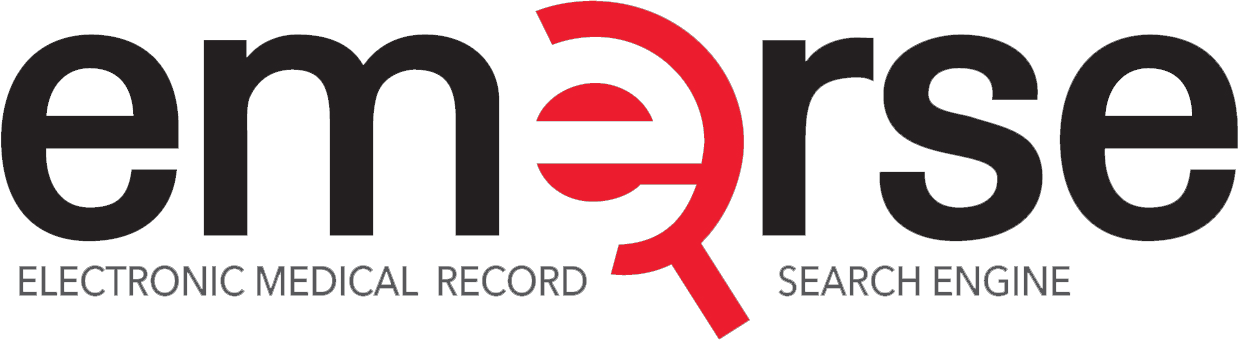 http://project-emerse.org/presentations.html
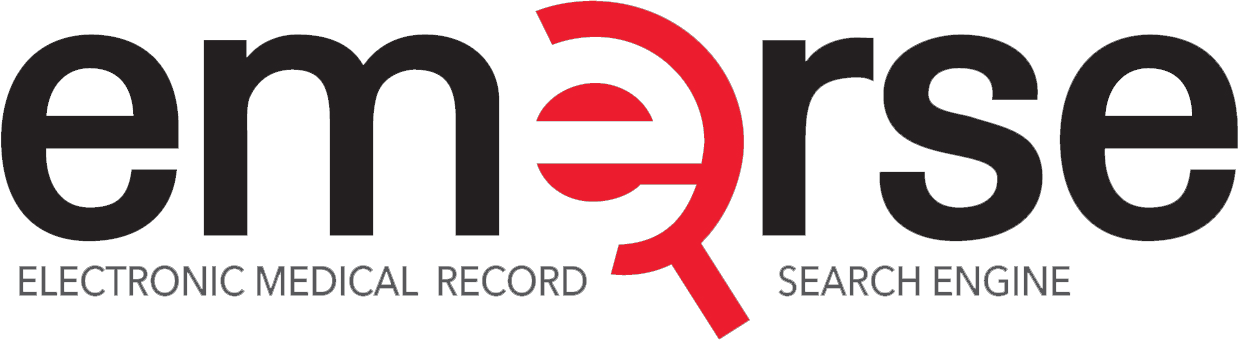 http://project-emerse.org/presentations.html
CASE PRESENTATION

The patient presented with a palpable mass of the right breast with clinical, laboratory and mammographic findings indicative of breast carcinoma. The patient underwent lumpectomy and sentinel lymph node biopsy. Frozen section of the tumor and the sentinel node revealed "granulomatous inflammation", while gross examination confirmed the diagnosis of tuberculous mastitis. The patient received anti-tuberculosis therapy for six months with no side effects or any further complications.
https://jmedicalcasereports.biomedcentral.com/articles/10.1186/1752-1947-2-34
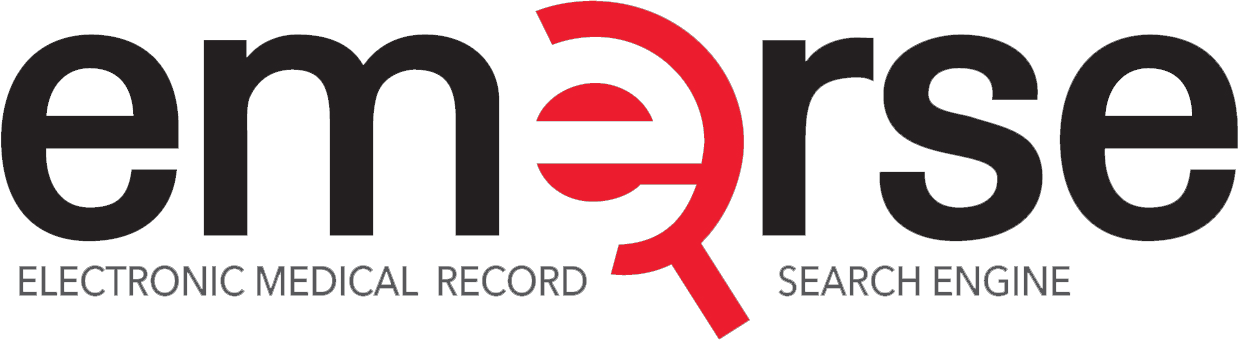 http://project-emerse.org/presentations.html
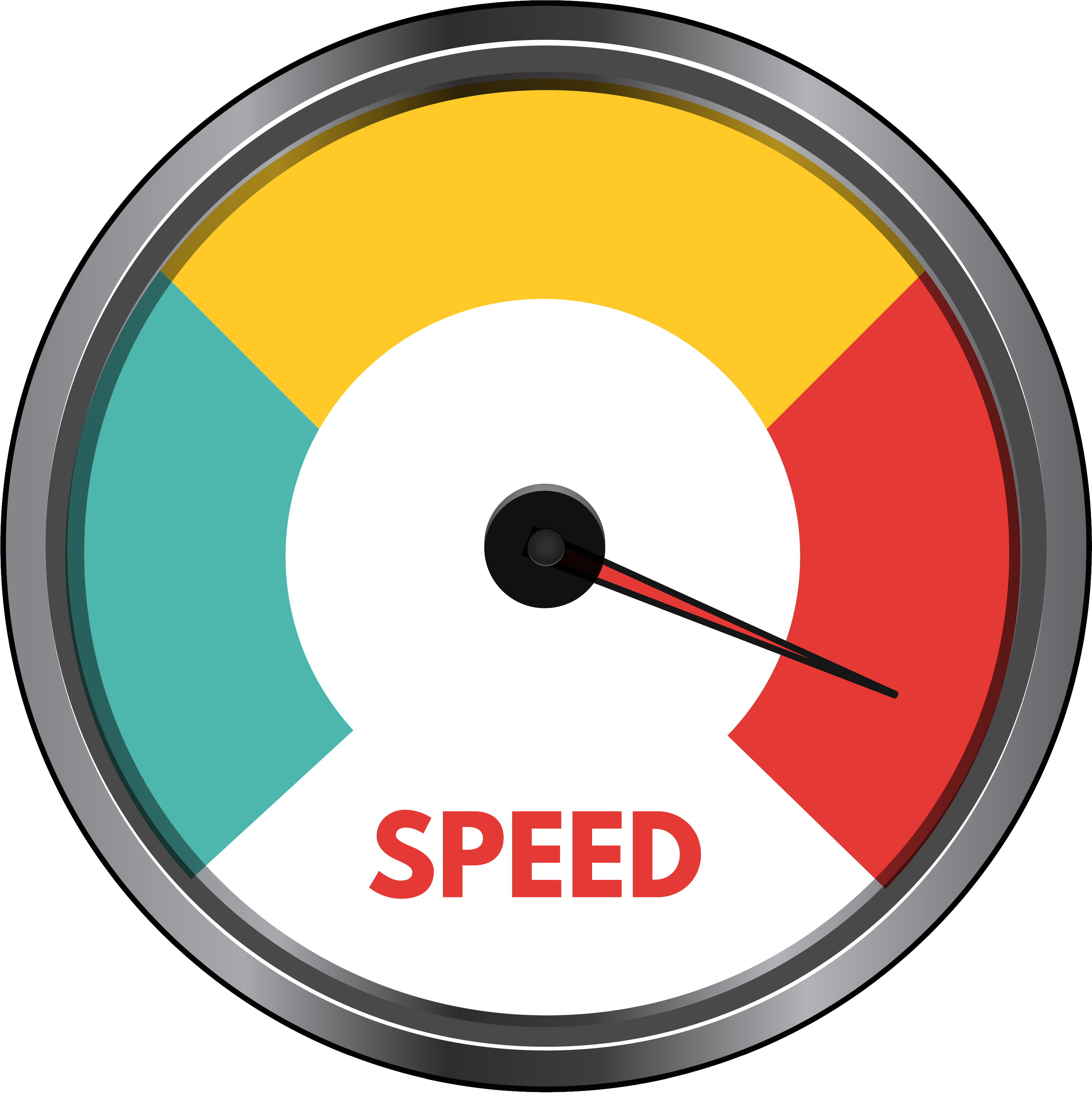 EMERSE is     fast
…enabling real-time querying
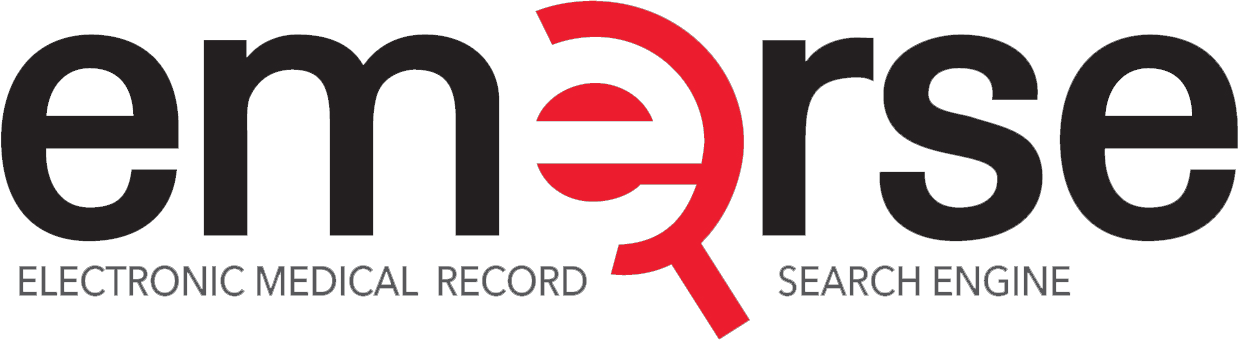 http://project-emerse.org/presentations.html
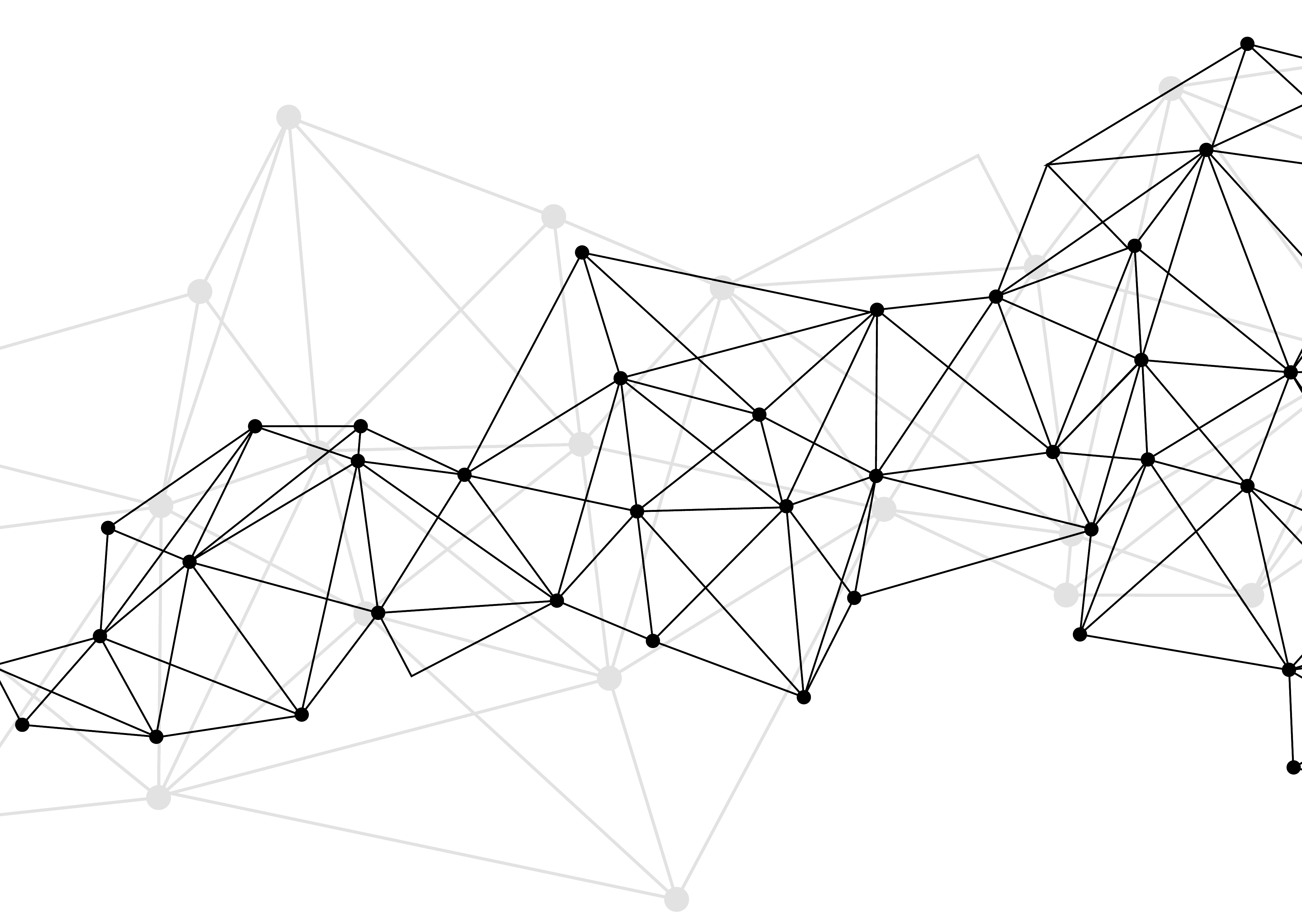 Synonyms
Used for query expansions
User-controlled
Multiple datasets can be included
EMERSE Synonyms
acronyms, abbreviations, professional/consumer terms, misspellings, trade/generic drug names, species, chemo regimens, phrase variations, malapropisms, idioms, neologisms, organizations, companies, & more
2 million unique entries
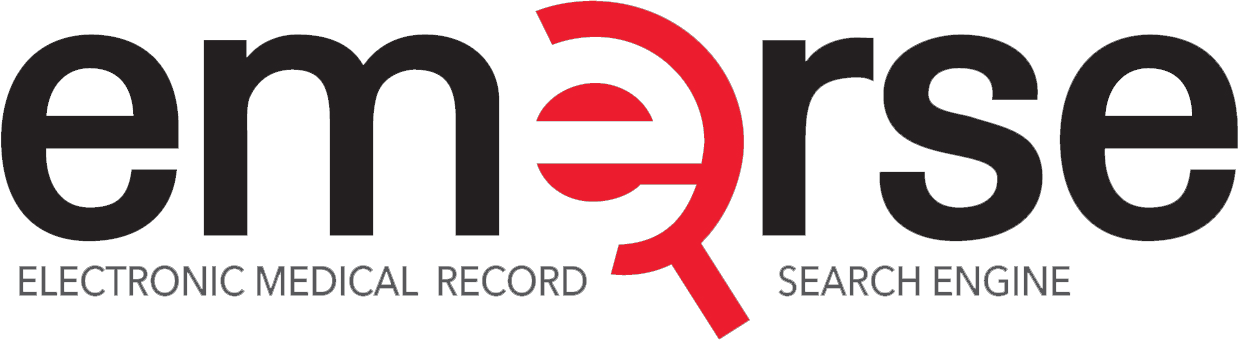 http://project-emerse.org/presentations.html
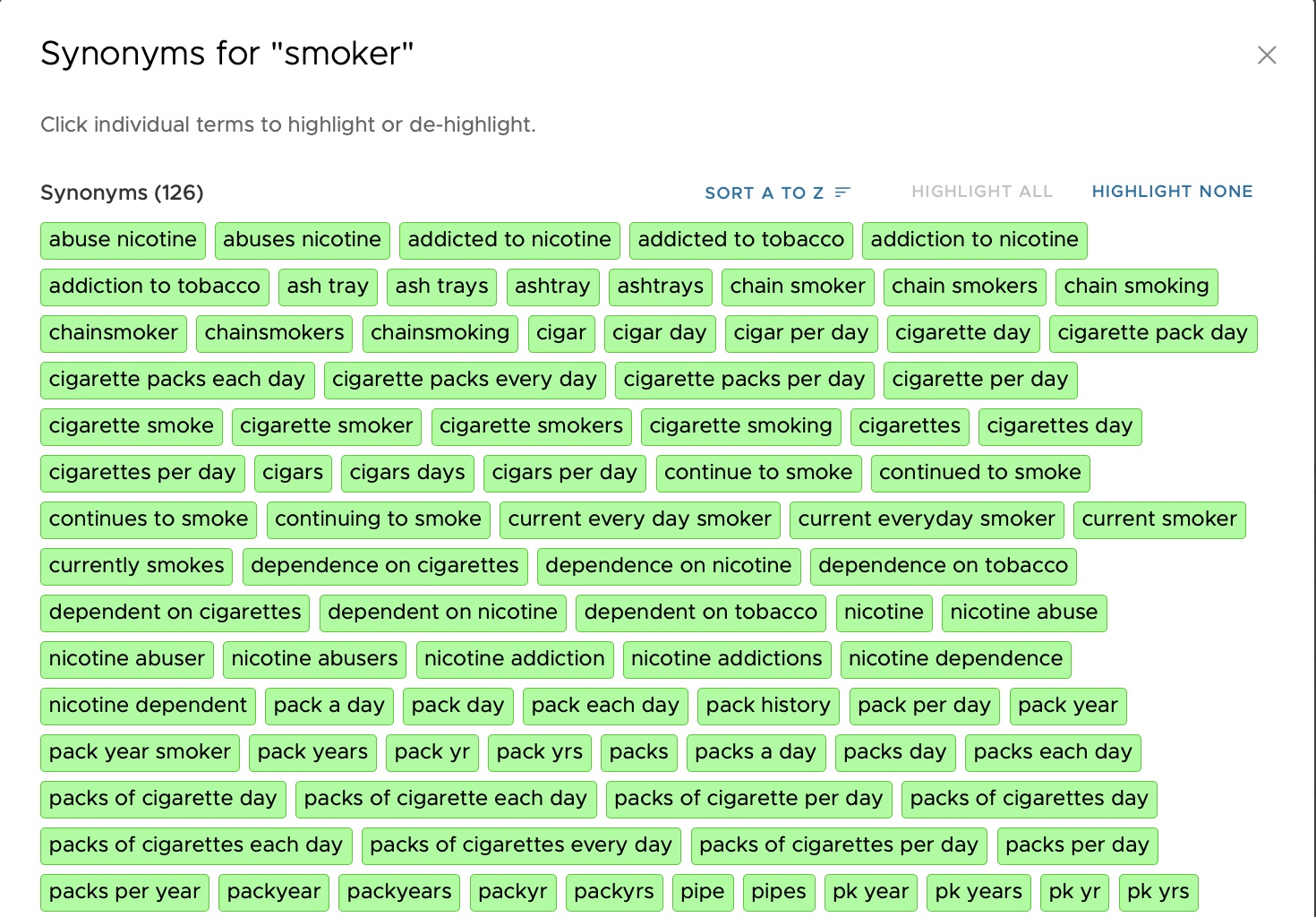 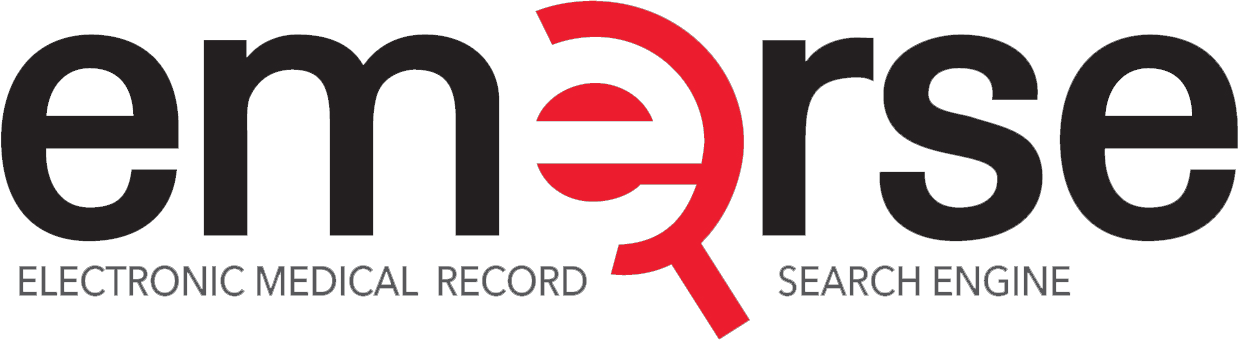 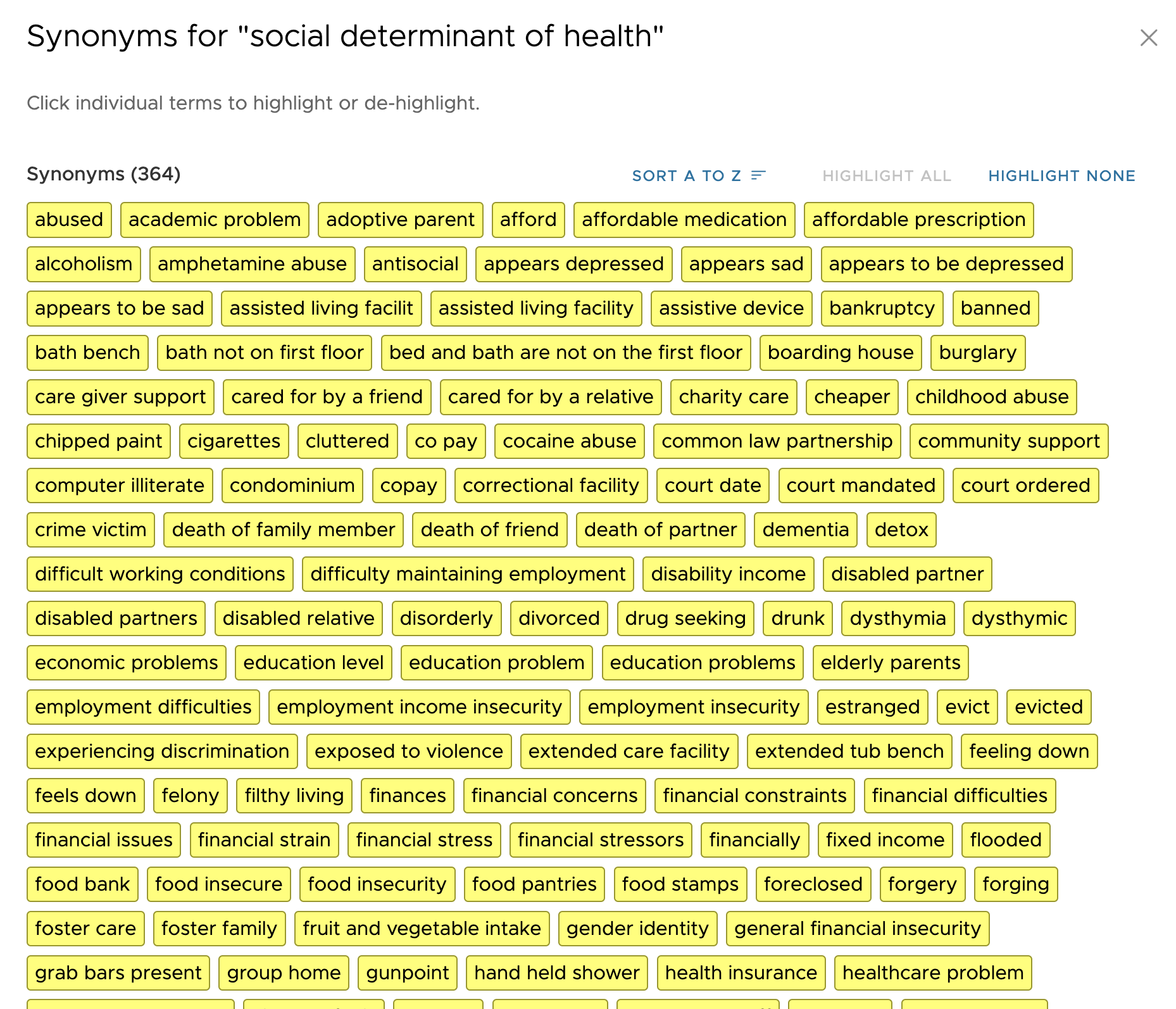 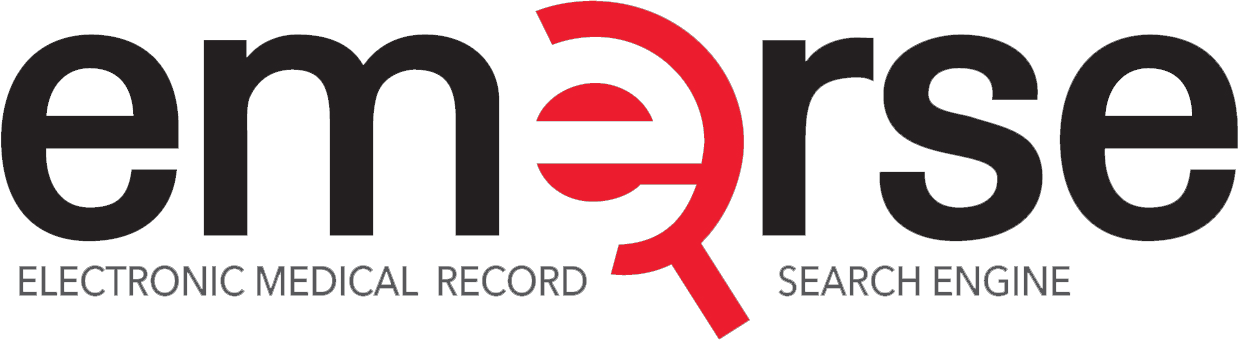 Typical workflow
initial cohort identified
with a cohort discovery
tool using structured data (or via EMERSE
‘Find Patients’)
Cohort discovery tools: 
DataDirect, etc.
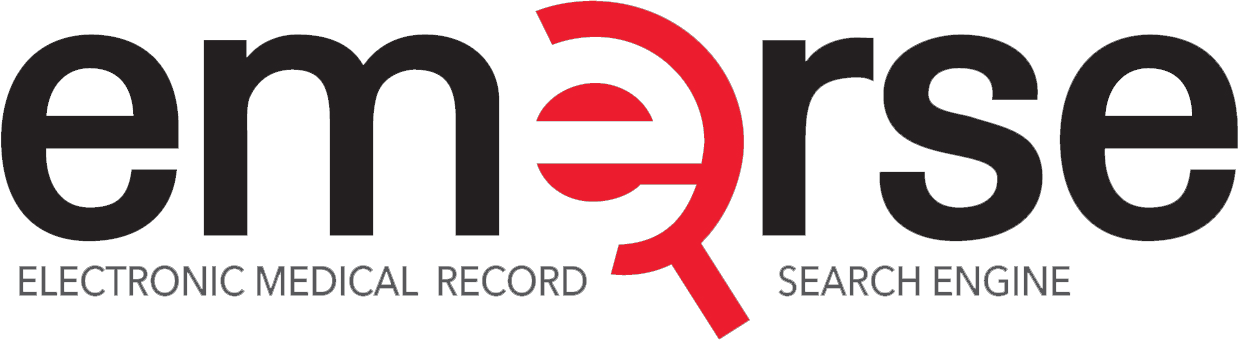 http://project-emerse.org/presentations.html
Typical workflow
additional details abstracted from the free text using EMERSE
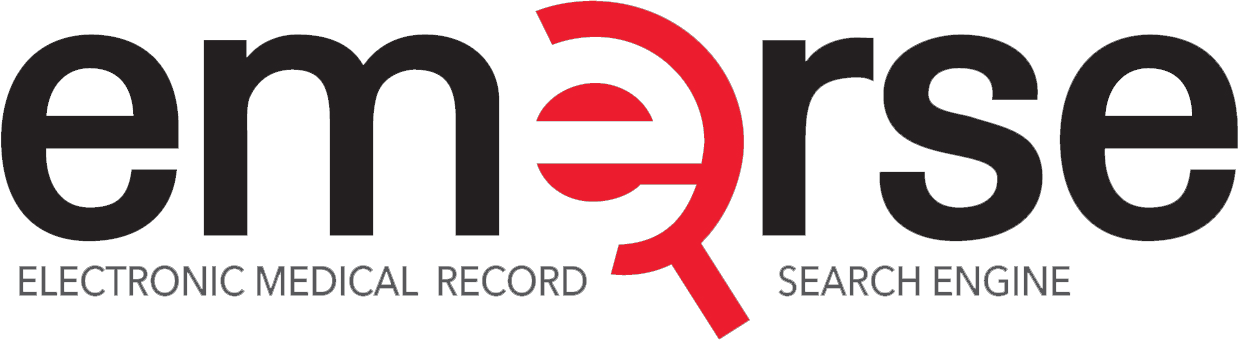 http://project-emerse.org/presentations.html
Typical workflow
Data recorded in an electronic data capture system (e.g., REDCap)
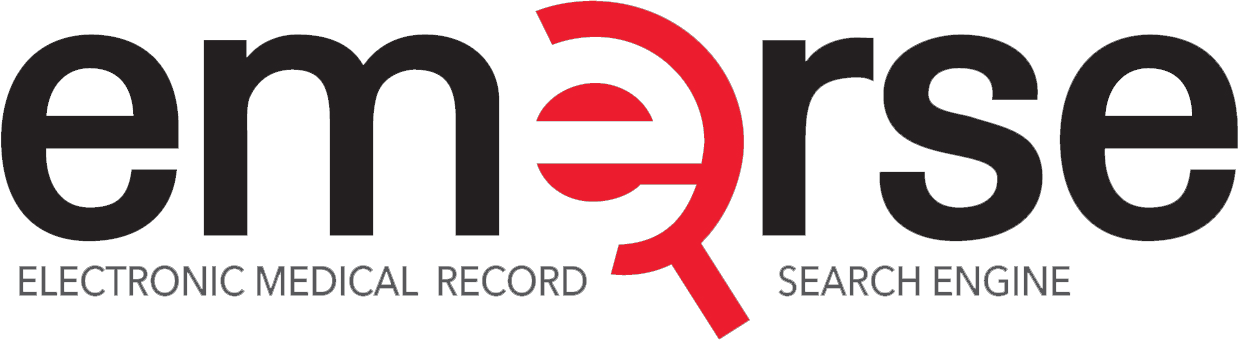 http://project-emerse.org/presentations.html
Publications using EMERSE
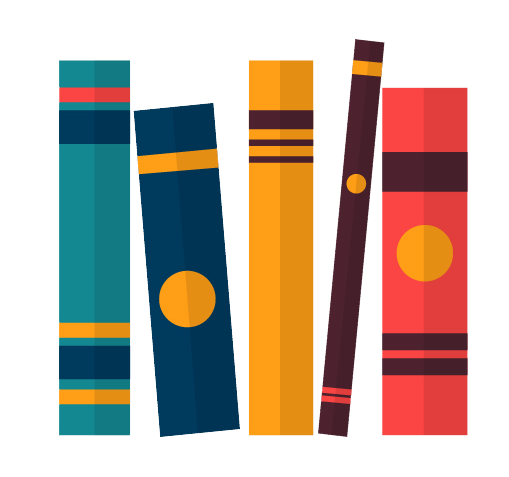 661
papers and abstracts

Full list at: 
http://project-emerse.org/publications.html
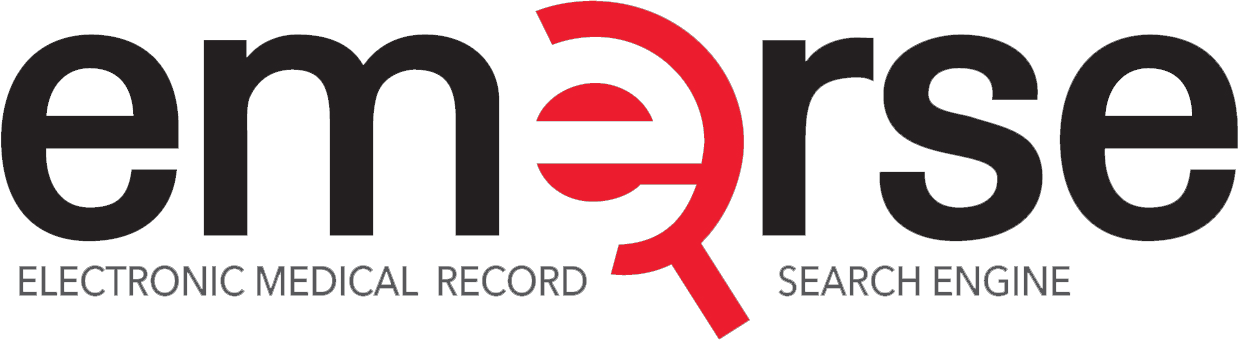 http://project-emerse.org/presentations.html
Coming soon…
Incorporation of NLP features
negation
uncertainty
subject (patient vs other)
named entity recognition/mapping to ontologies
Data extraction from templated notes
(?) Integration with ChatGPT or similar tools
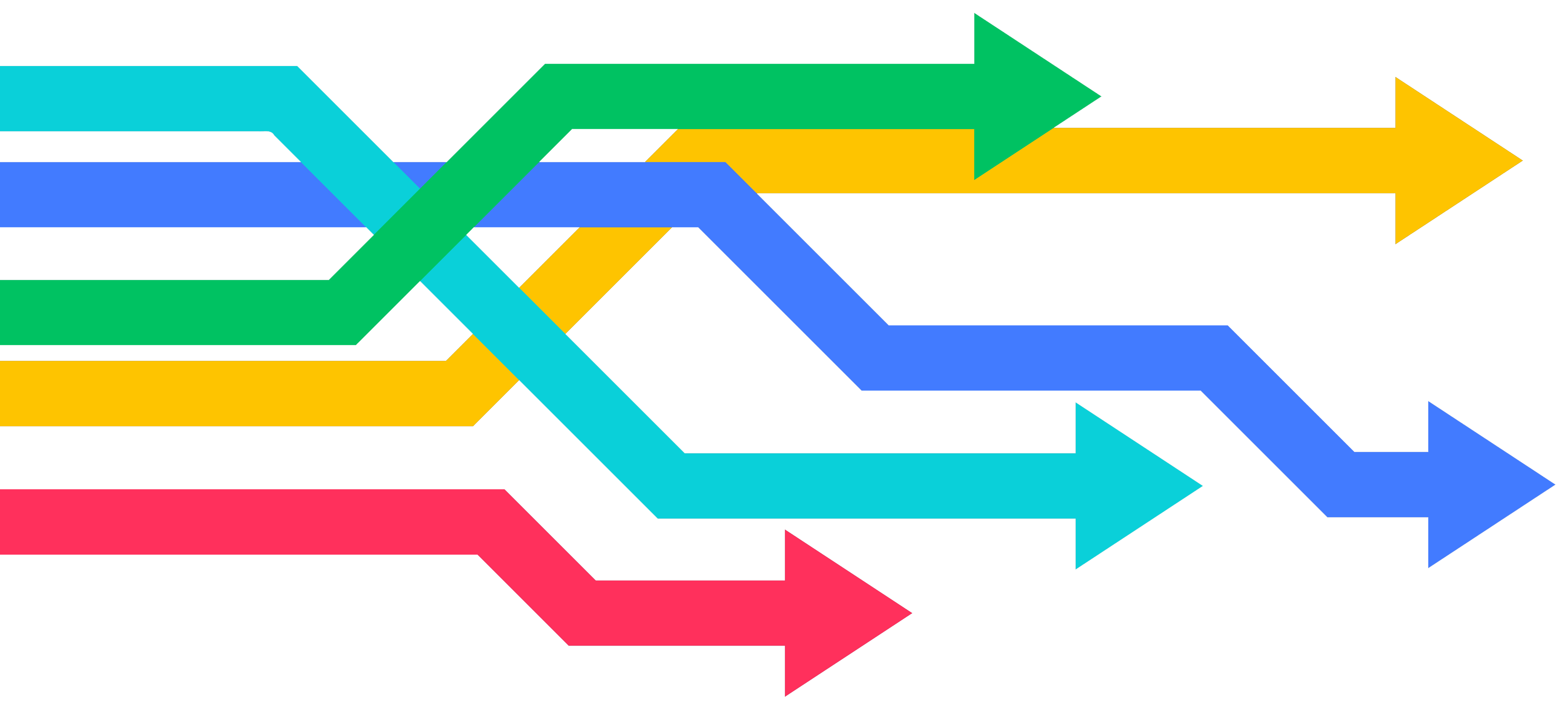 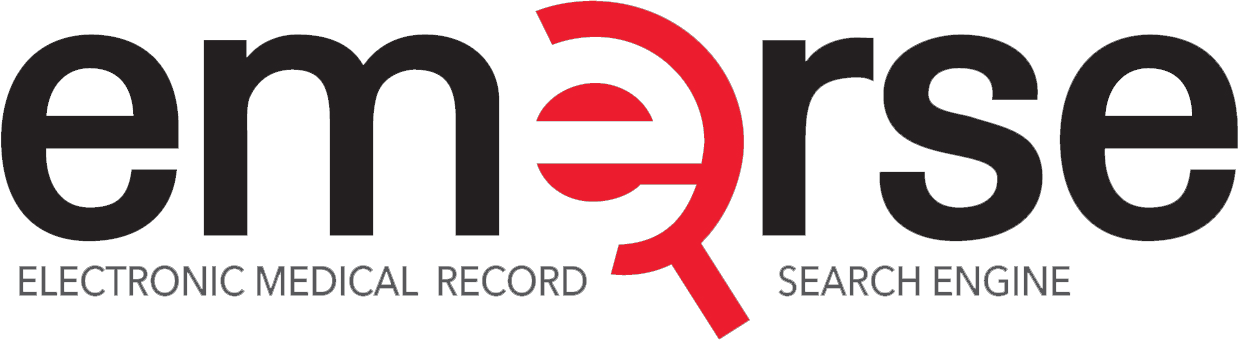 http://project-emerse.org/presentations.html
From our NLP proof-of-concept system
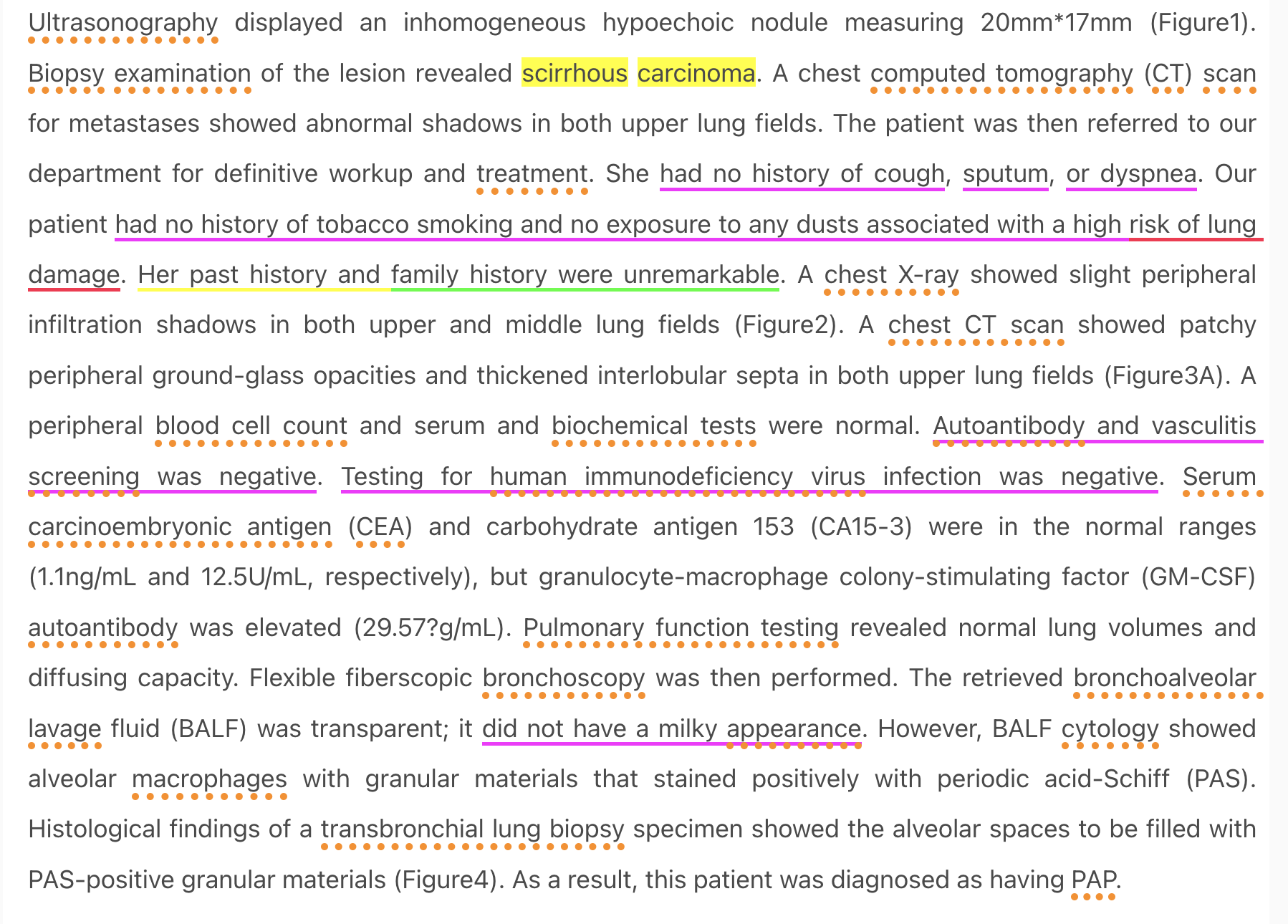 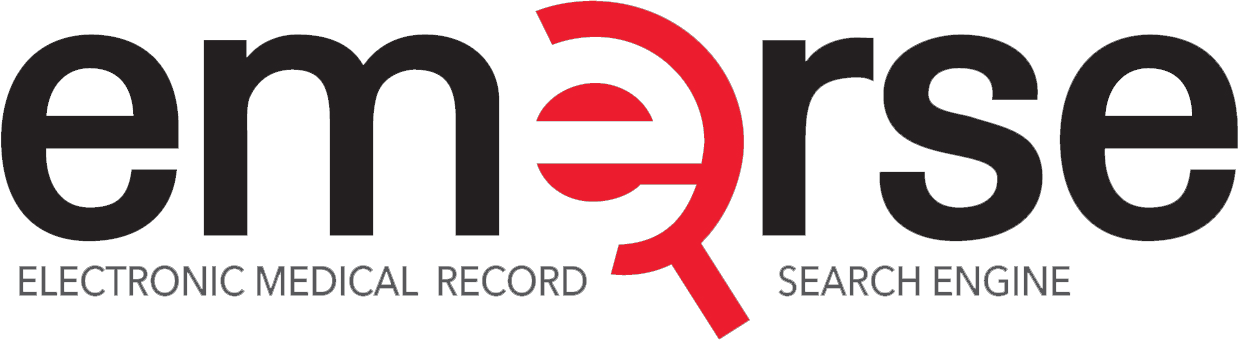 Case report from: https://www.ncbi.nlm.nih.gov/pmc/articles/PMC4140142/
http://project-emerse.org/presentations.html
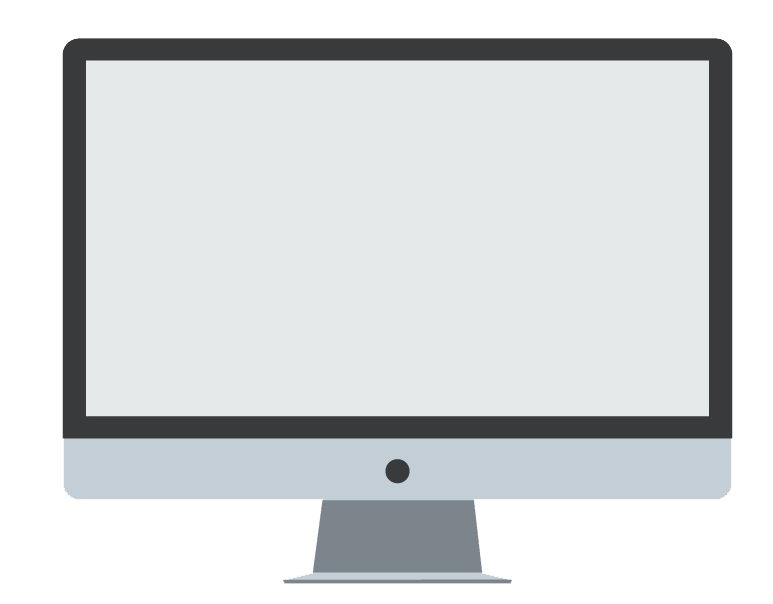 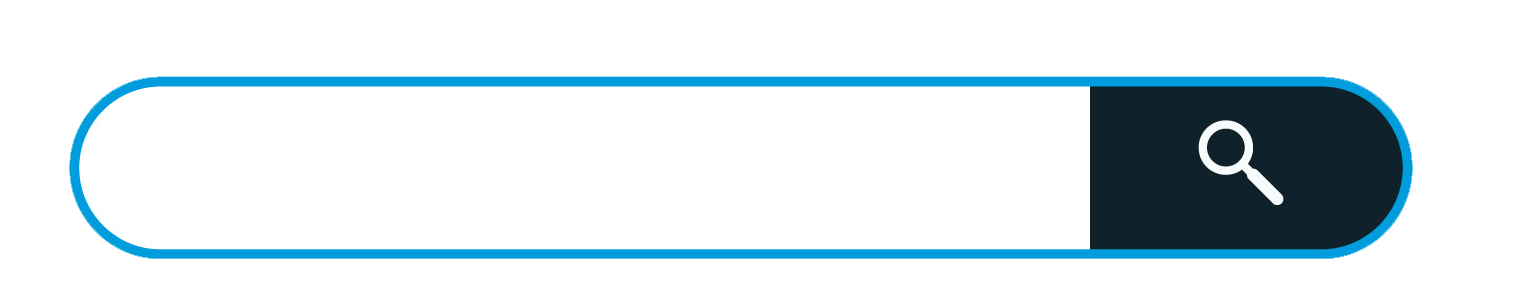 project-emerse.org
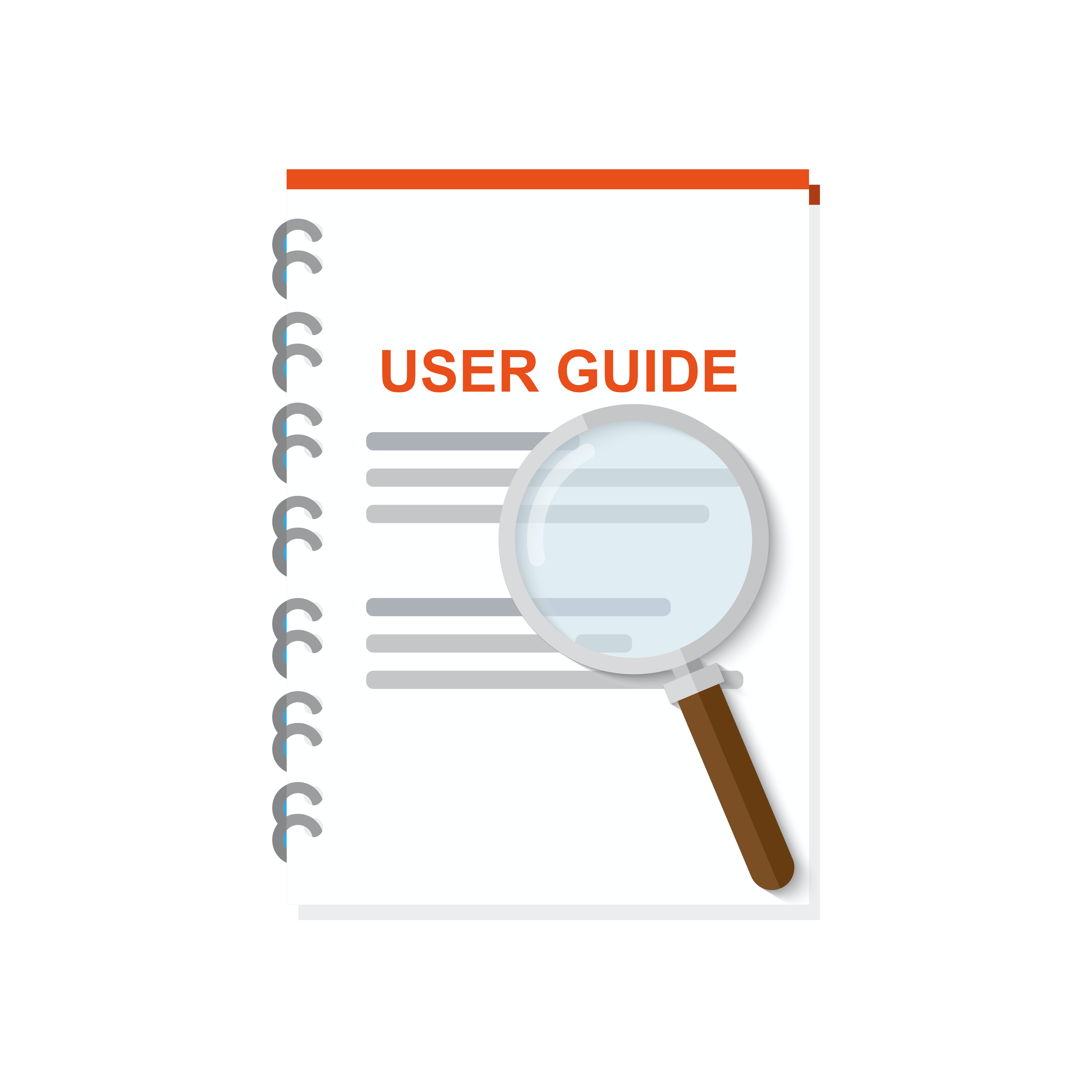 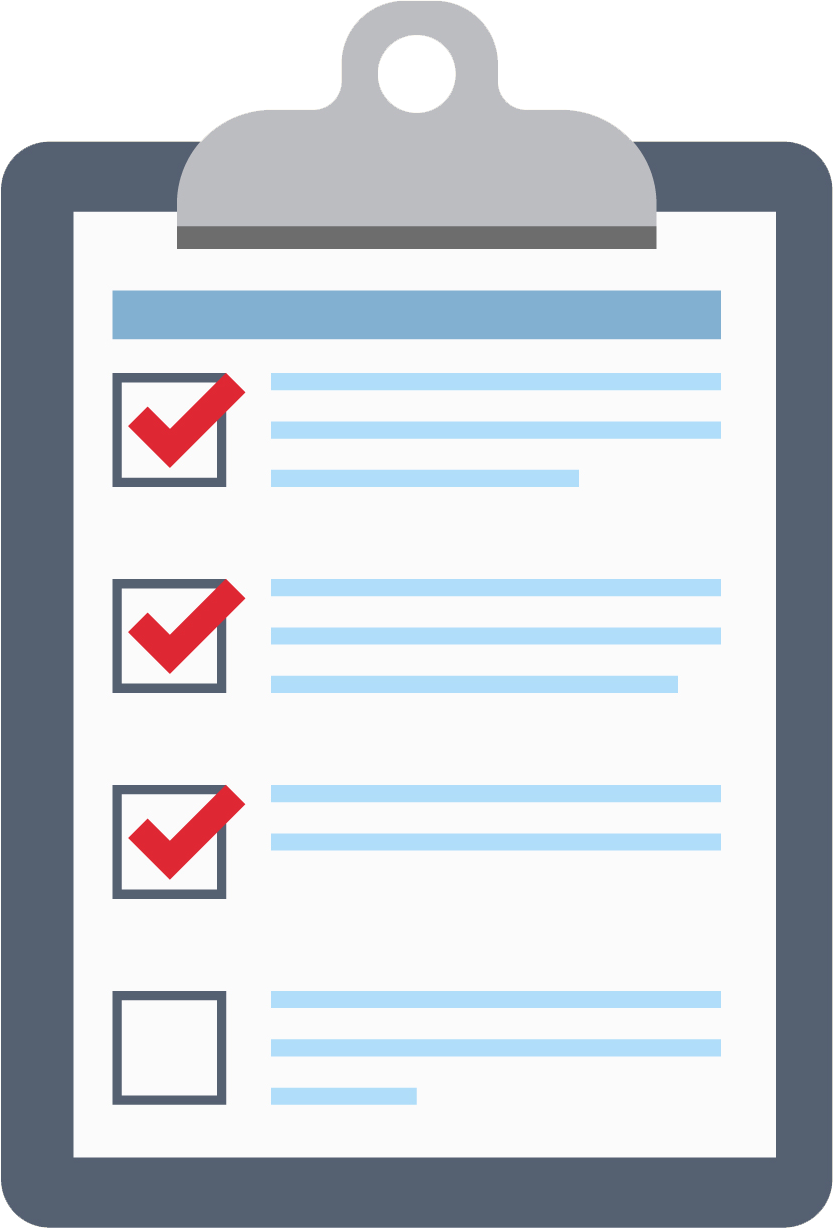 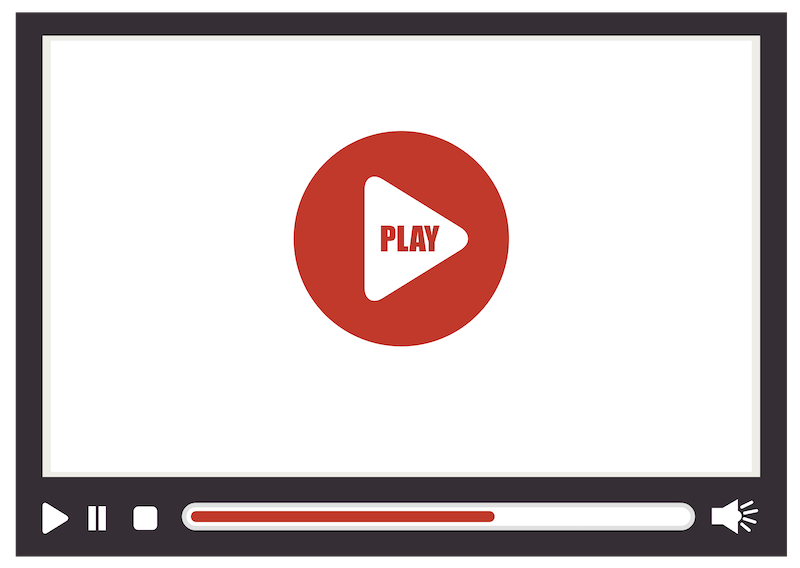 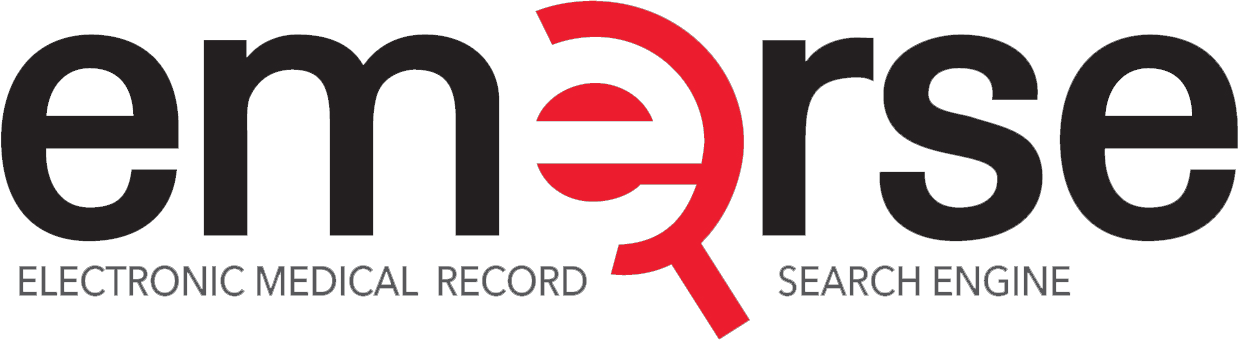 http://project-emerse.org/presentations.html
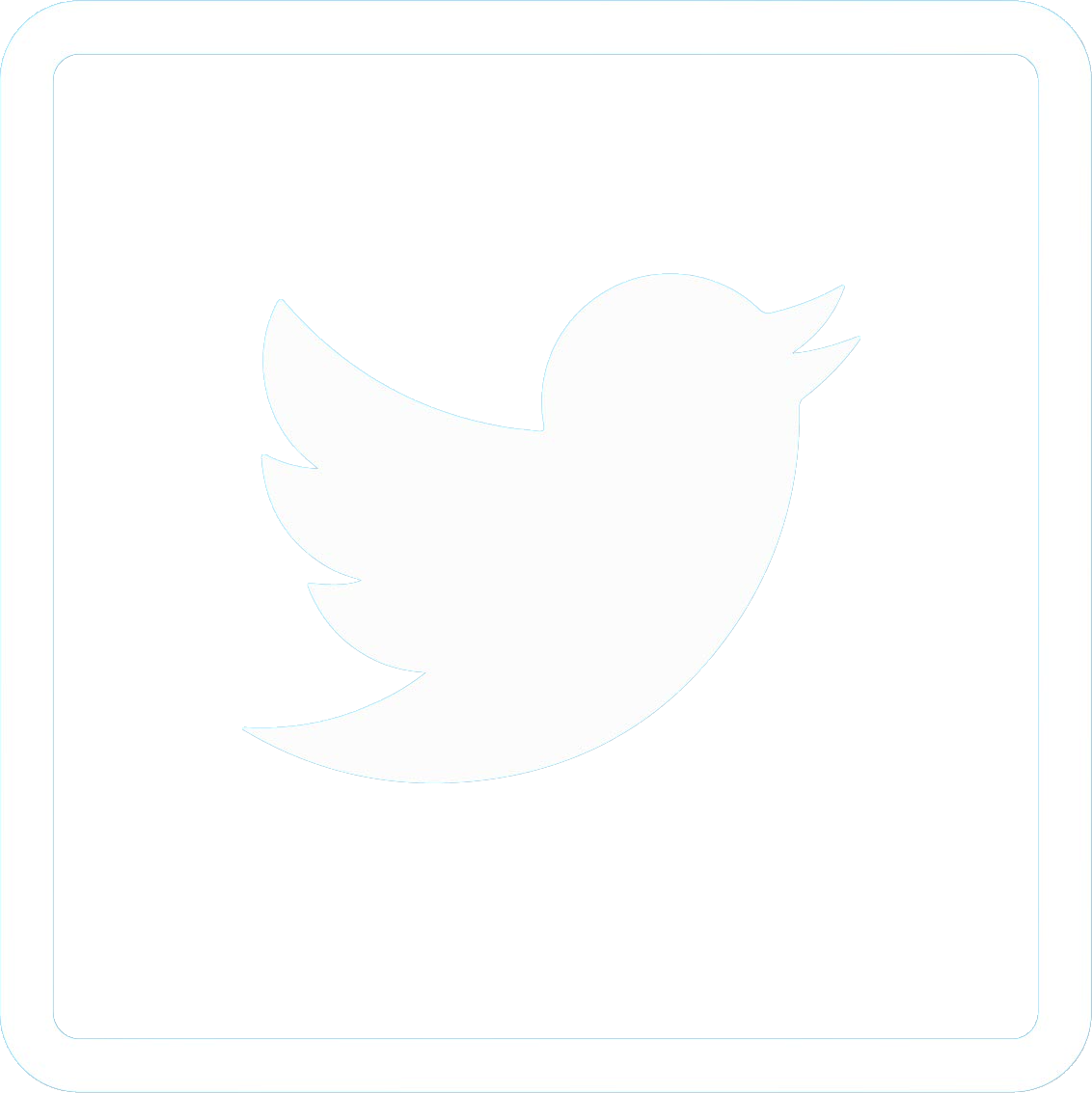 Twitter: @projectEMERSE

publications
software releases
announcements
webinars
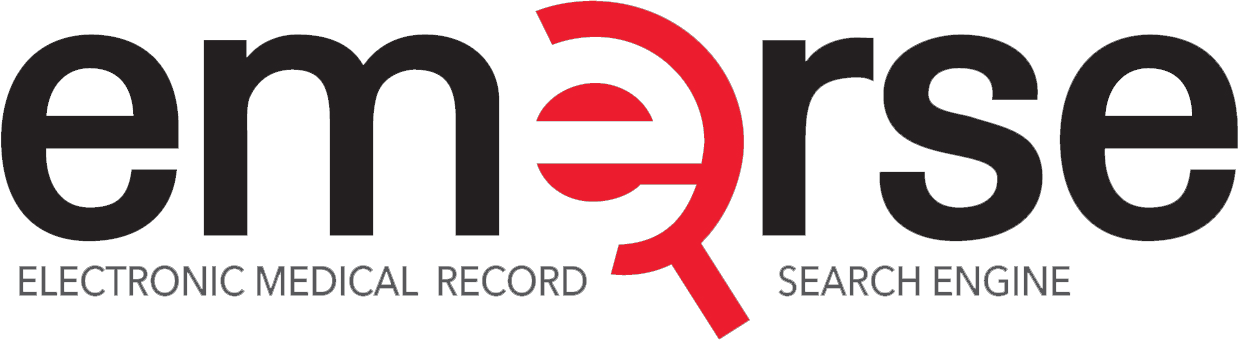 http://project-emerse.org/presentations.html
Interested in EMERSE?
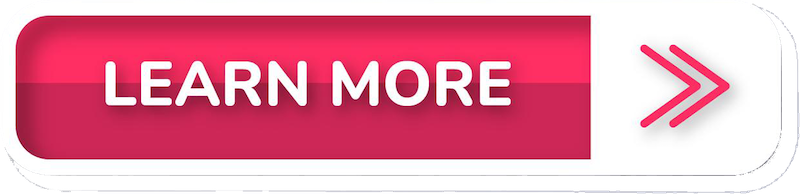 Contact us to schedule a time with your team for:
Discussions about usage strategies
Training
Live demonstrations (abstractors, IT teams, etc)
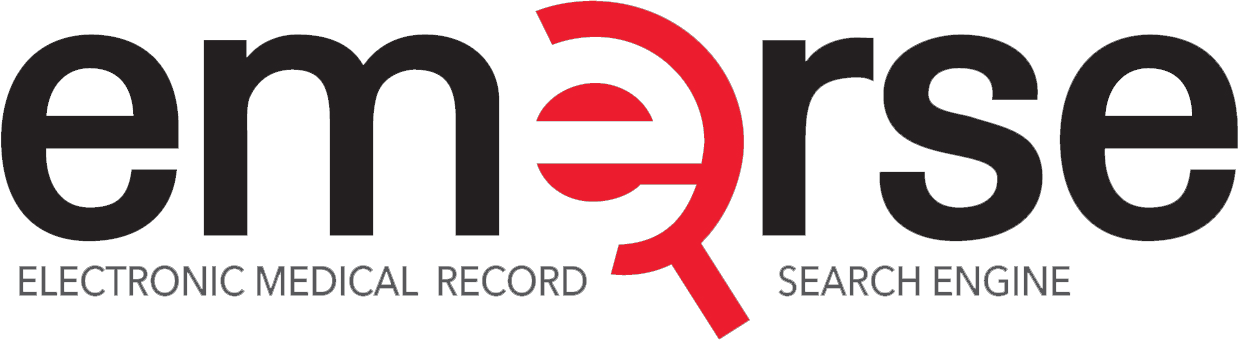 http://project-emerse.org/presentations.html
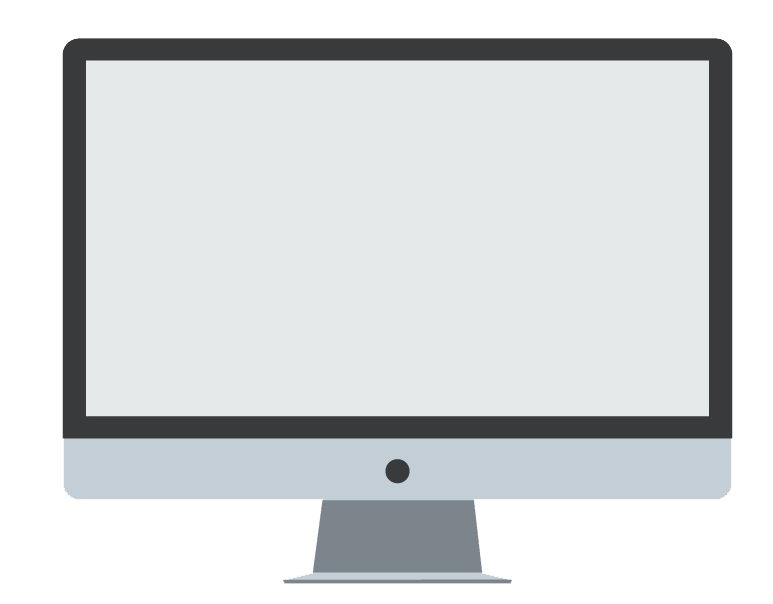 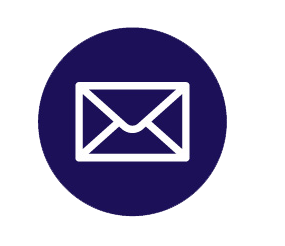 EMERSE-team@umich.edu
Lisa Ferguson
David Hanauer
Kellen McClain
Guan Wang
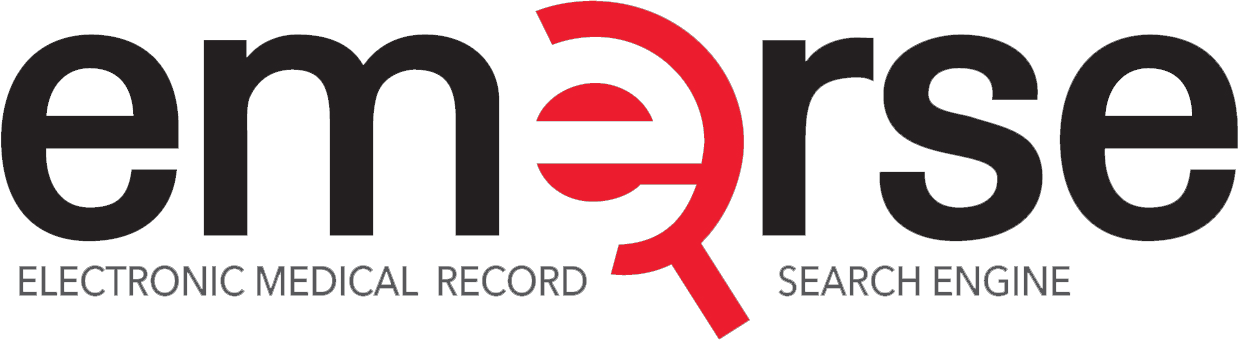 http://project-emerse.org/presentations.html